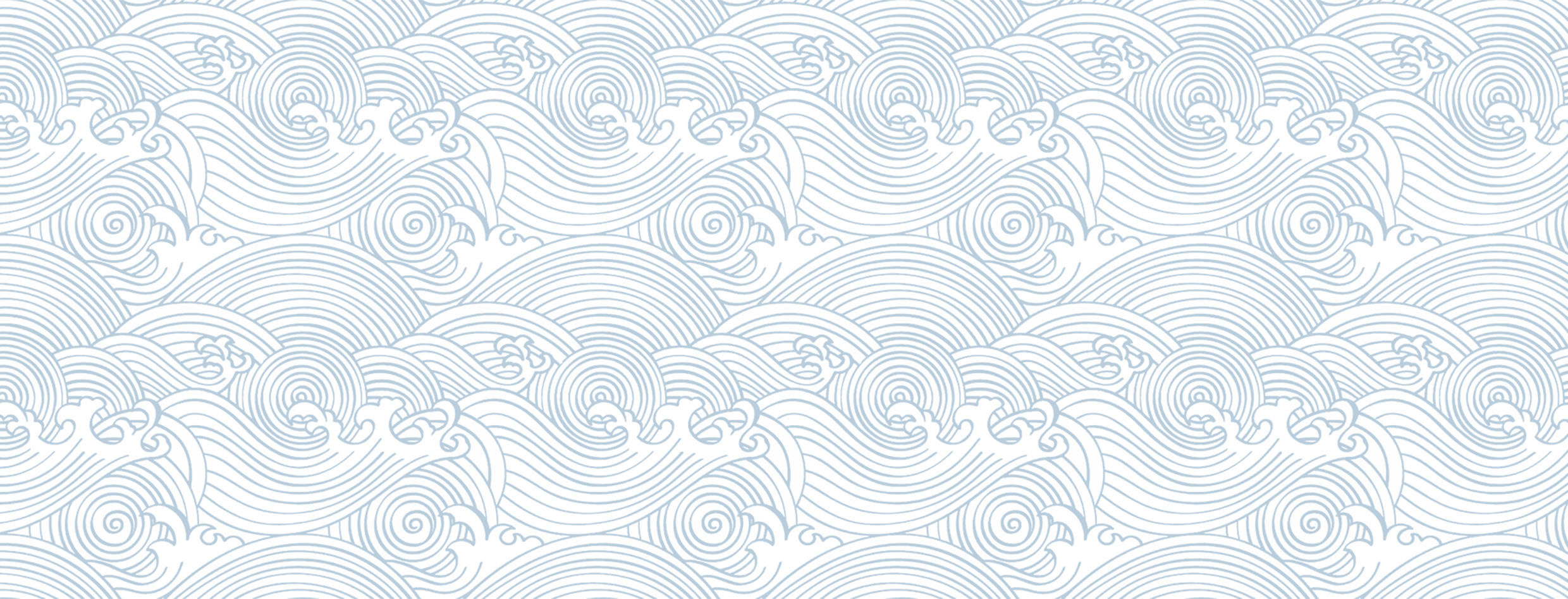 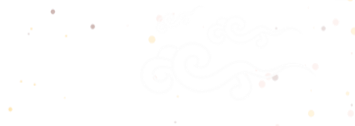 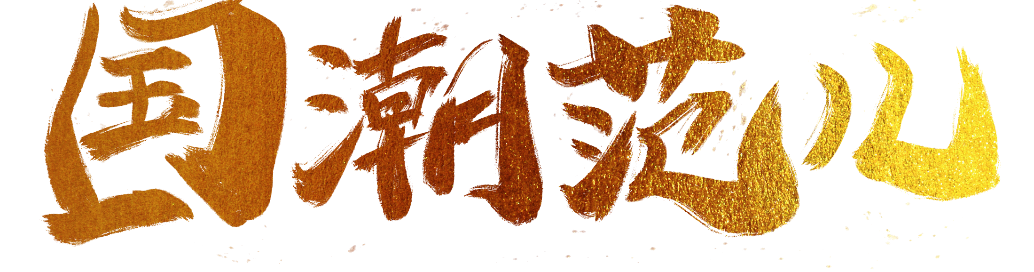 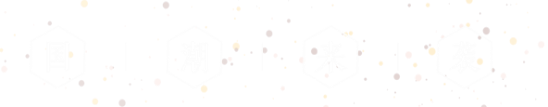 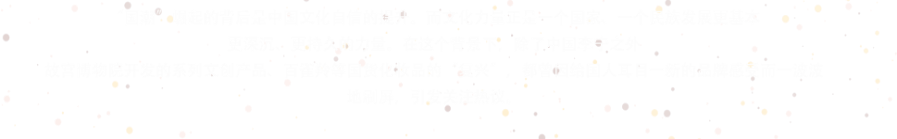 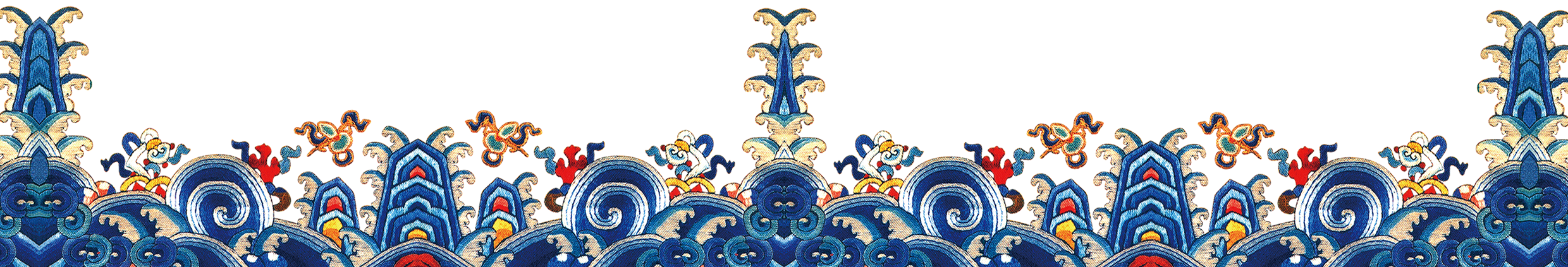 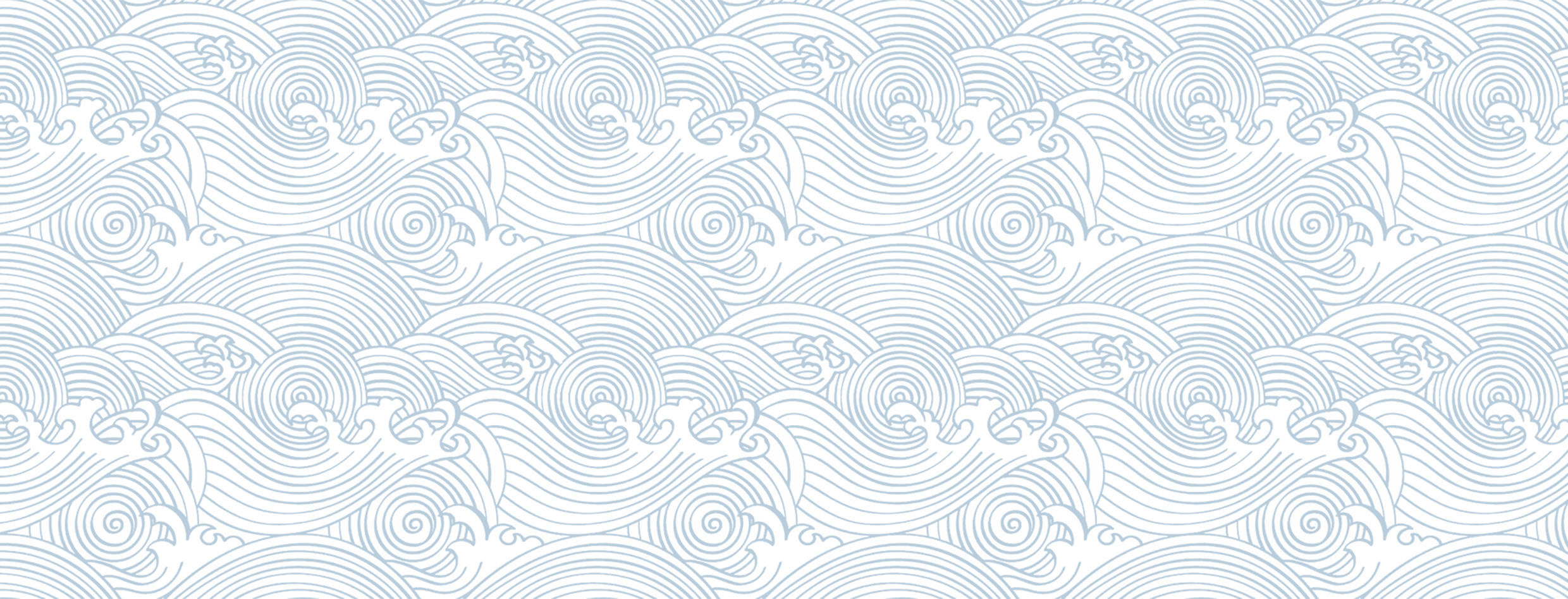 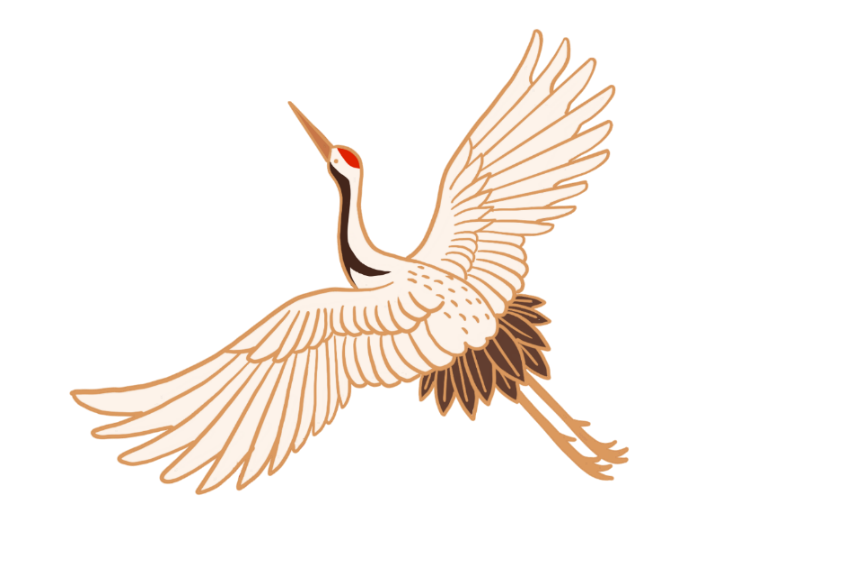 目      录
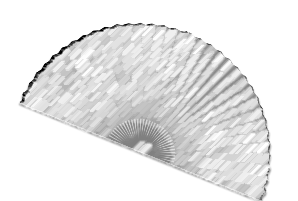 壹
贰
叁
肆
风住堂香花已尽，日晚依犹头。
风住堂香花已尽，日晚依犹头。
风住堂香花已尽，日晚依犹头。
风住堂香花已尽，日晚依犹头。
文字标题
文字标题
文字标题
文字标题
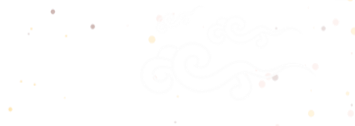 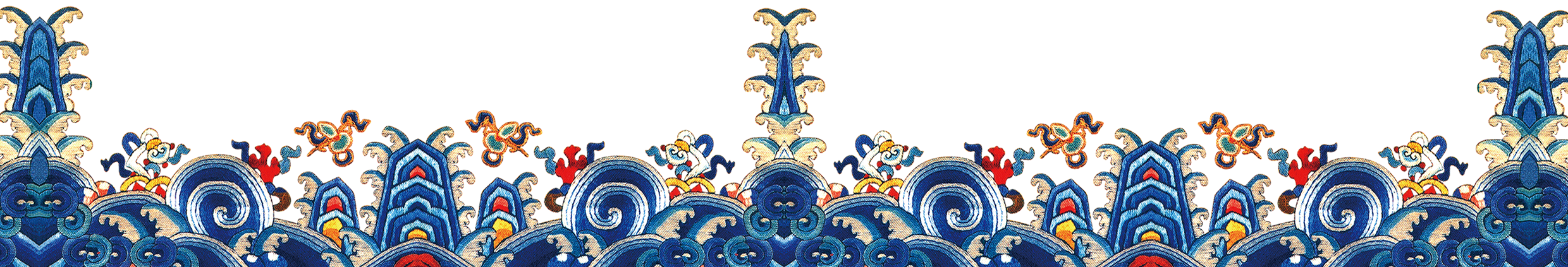 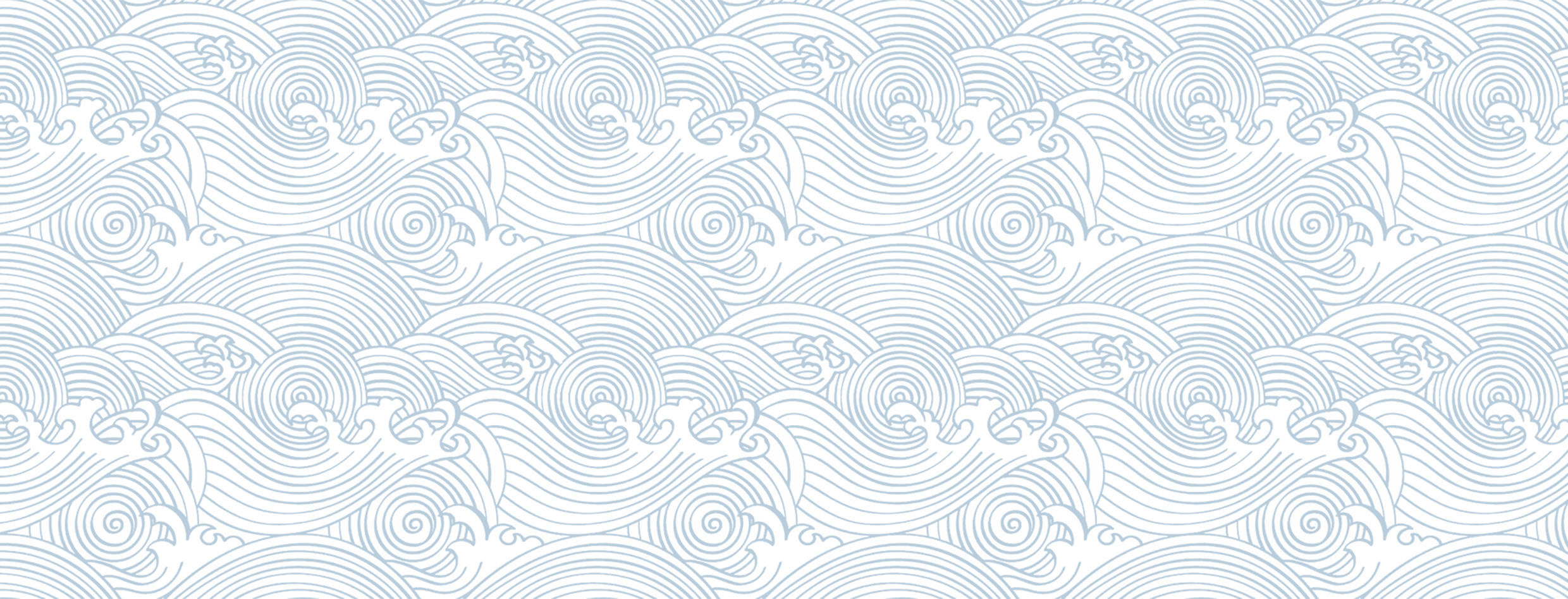 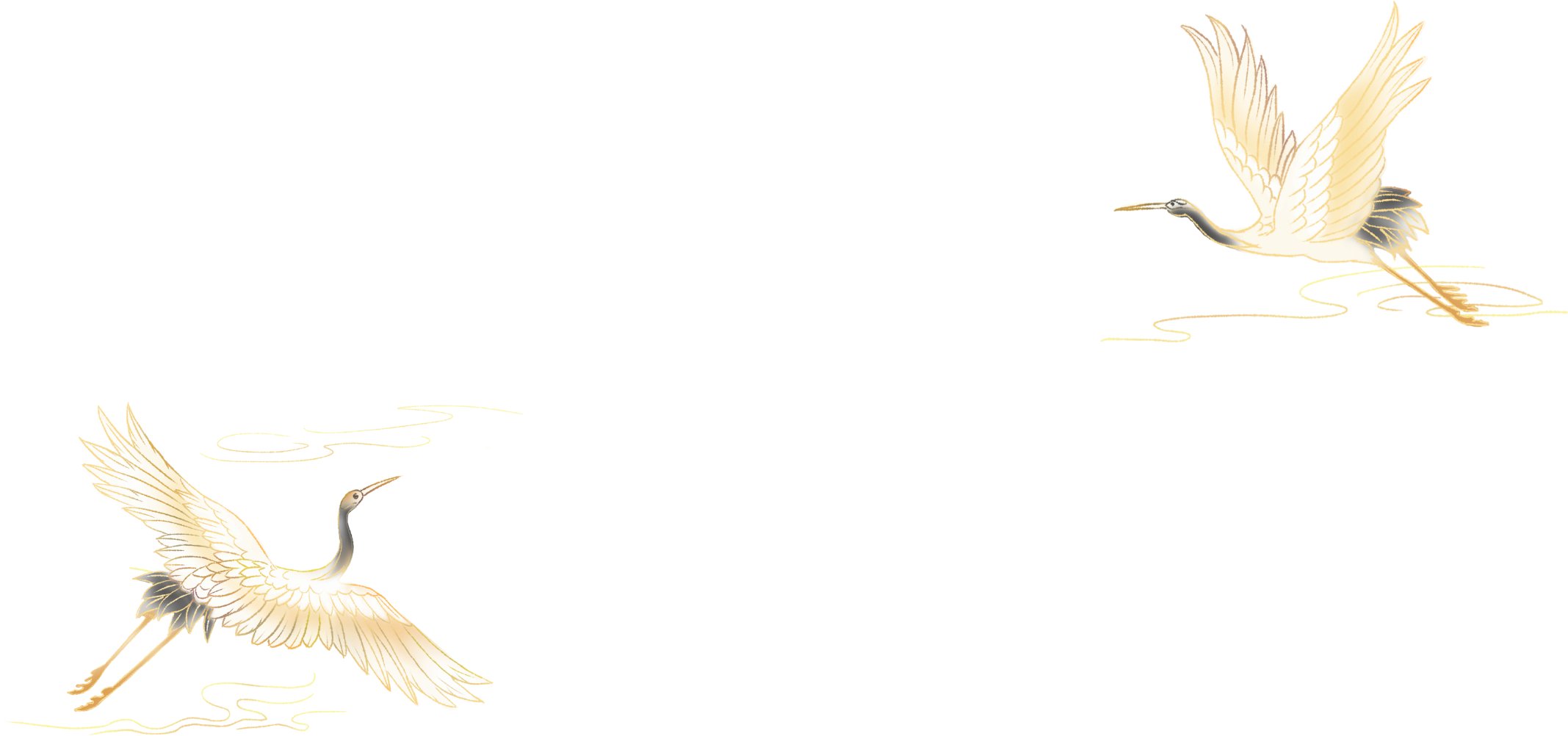 壹
添加标题文字
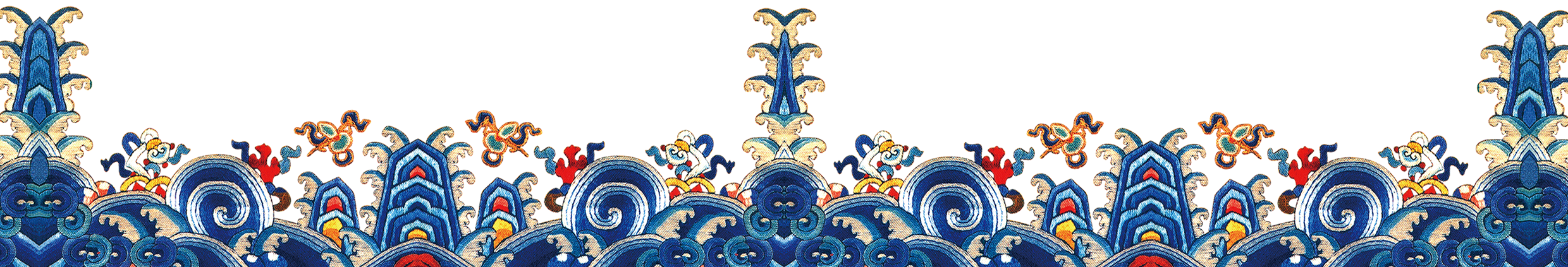 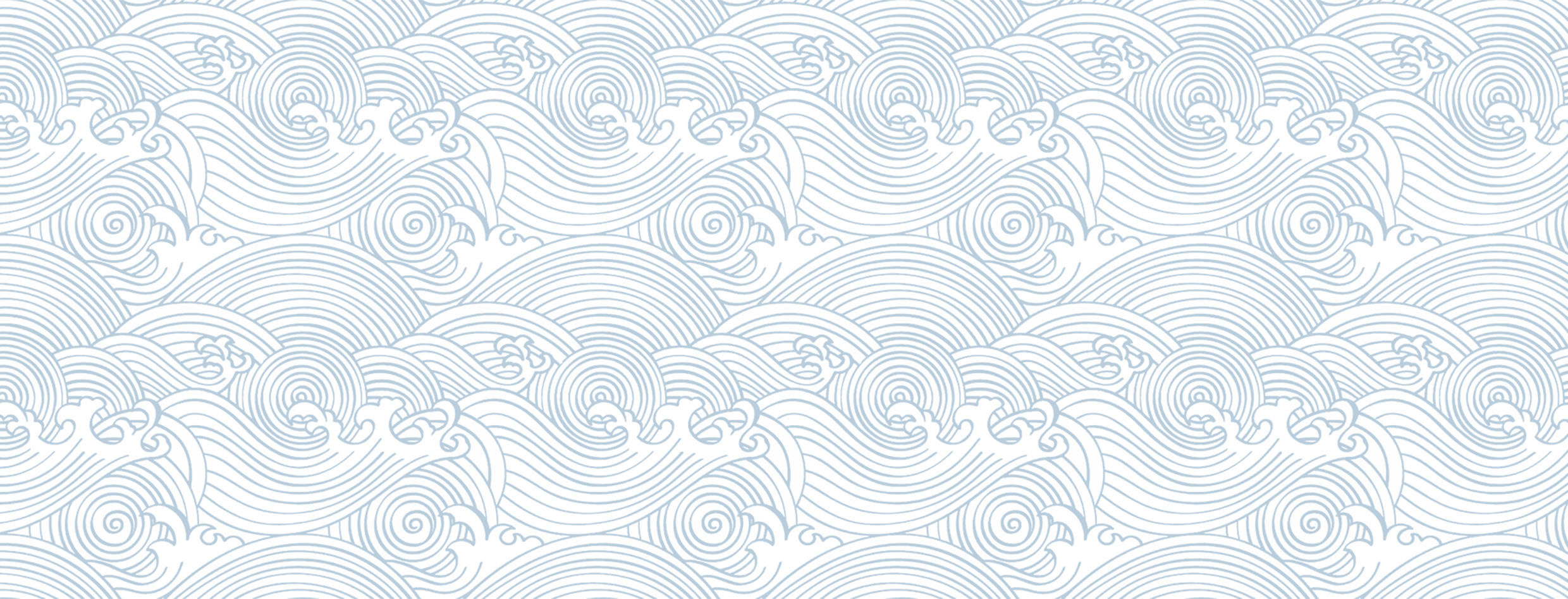 输入目录关键字
Enter the directory key
添  加  标  题
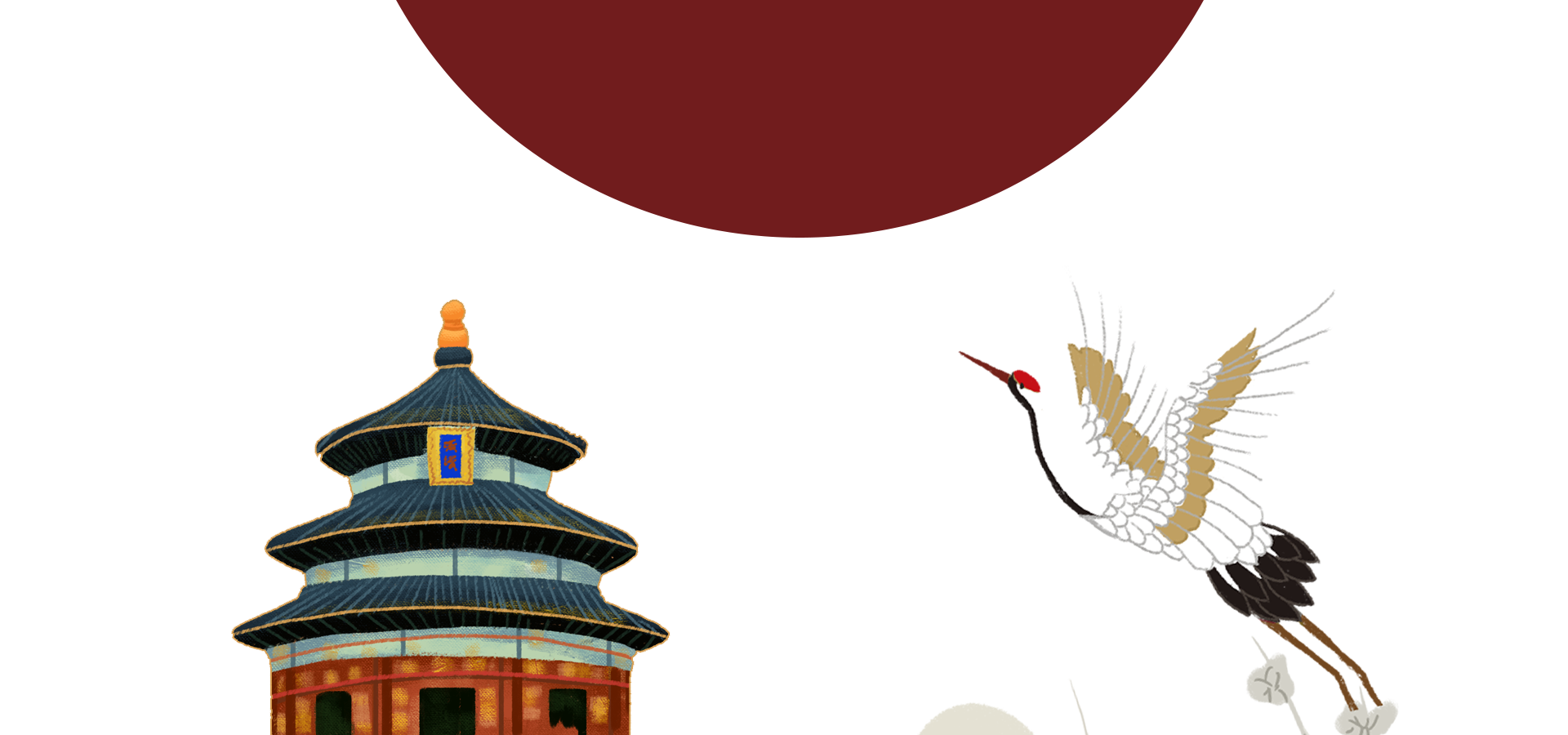 请在此处添加具体内容，文字尽量言简意赅，简单说明即可，不必过于繁琐，注意版面美观度。
添  加  标  题
请在此处添加具体内容，文字尽量言简意赅，简单说明即可，不必过于繁琐，注意版面美观度。
添  加  标  题
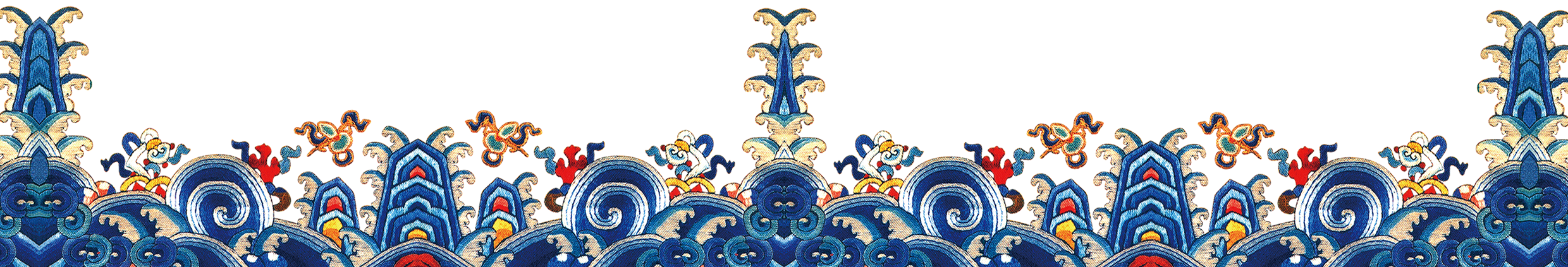 请在此处添加具体内容，文字尽量言简意赅，简单说明即可，不必过于繁琐，注意版面美观度。
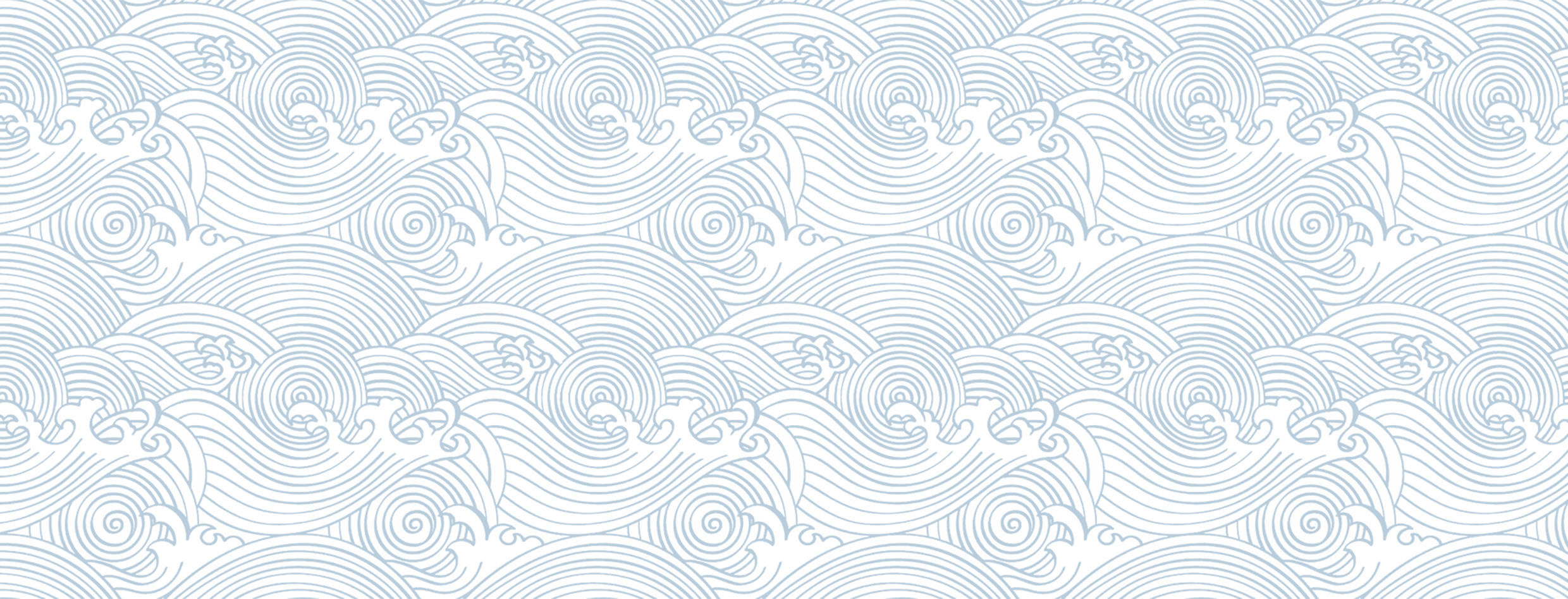 输入目录关键字
添加标题
添加标题
添加标题
添加标题
Enter the directory key
请在此处添加具体内容，文字尽量言简意赅，简单说明即可，不必过于繁琐，注意版面美观度。
请在此处添加具体内容，文字尽量言简意赅，简单说明即可，不必过于繁琐，注意版面美观度。
请在此处添加具体内容，文字尽量言简意赅，简单说明即可，不必过于繁琐，注意版面美观度。
请在此处添加具体内容，文字尽量言简意赅，简单说明即可，不必过于繁琐，注意版面美观度。
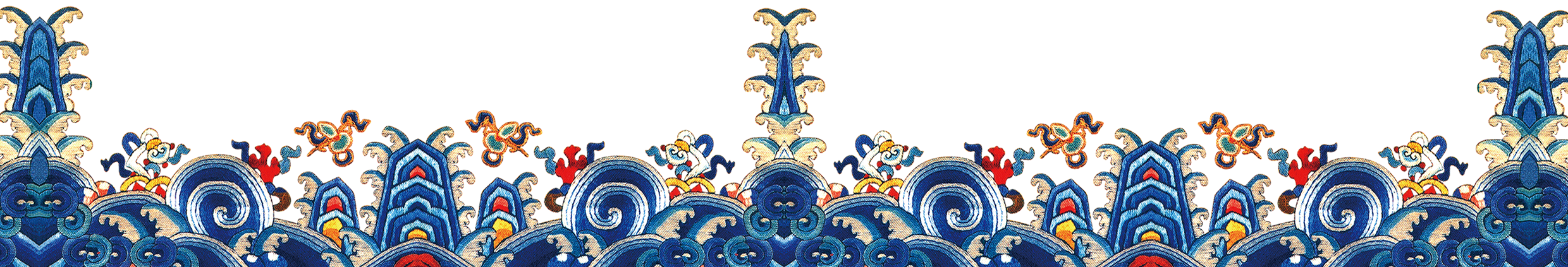 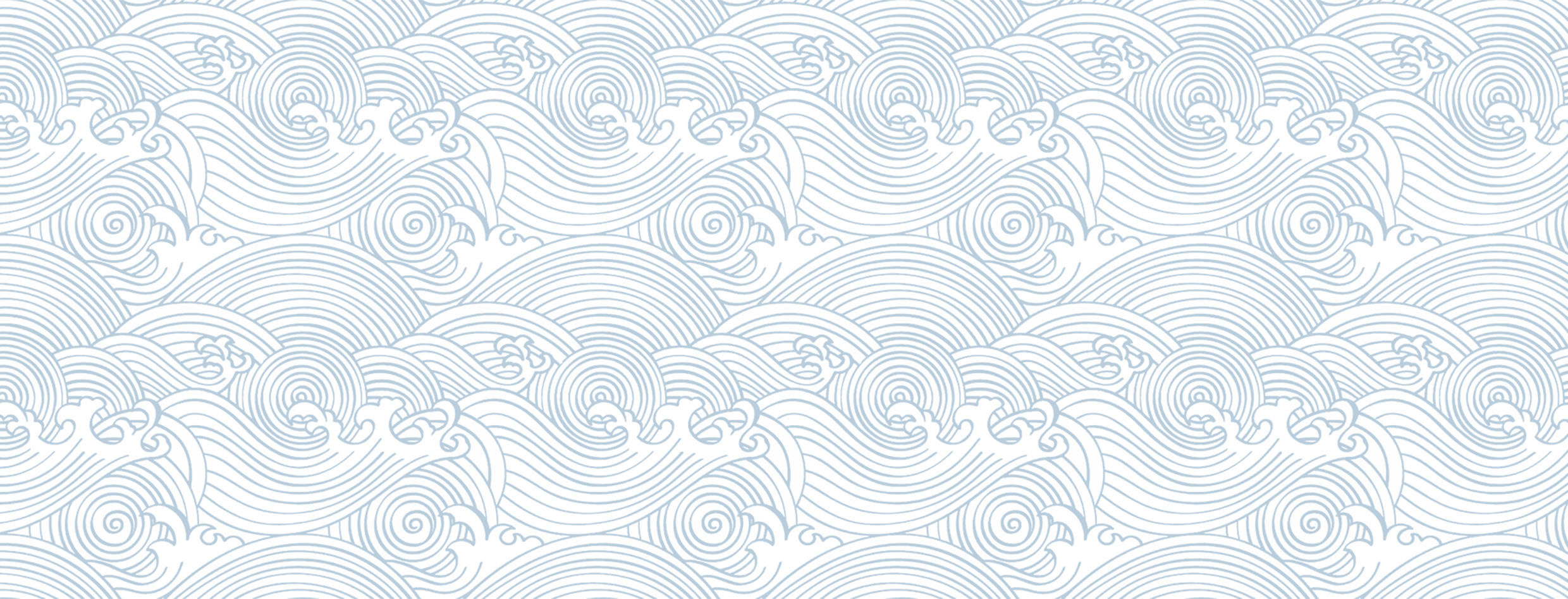 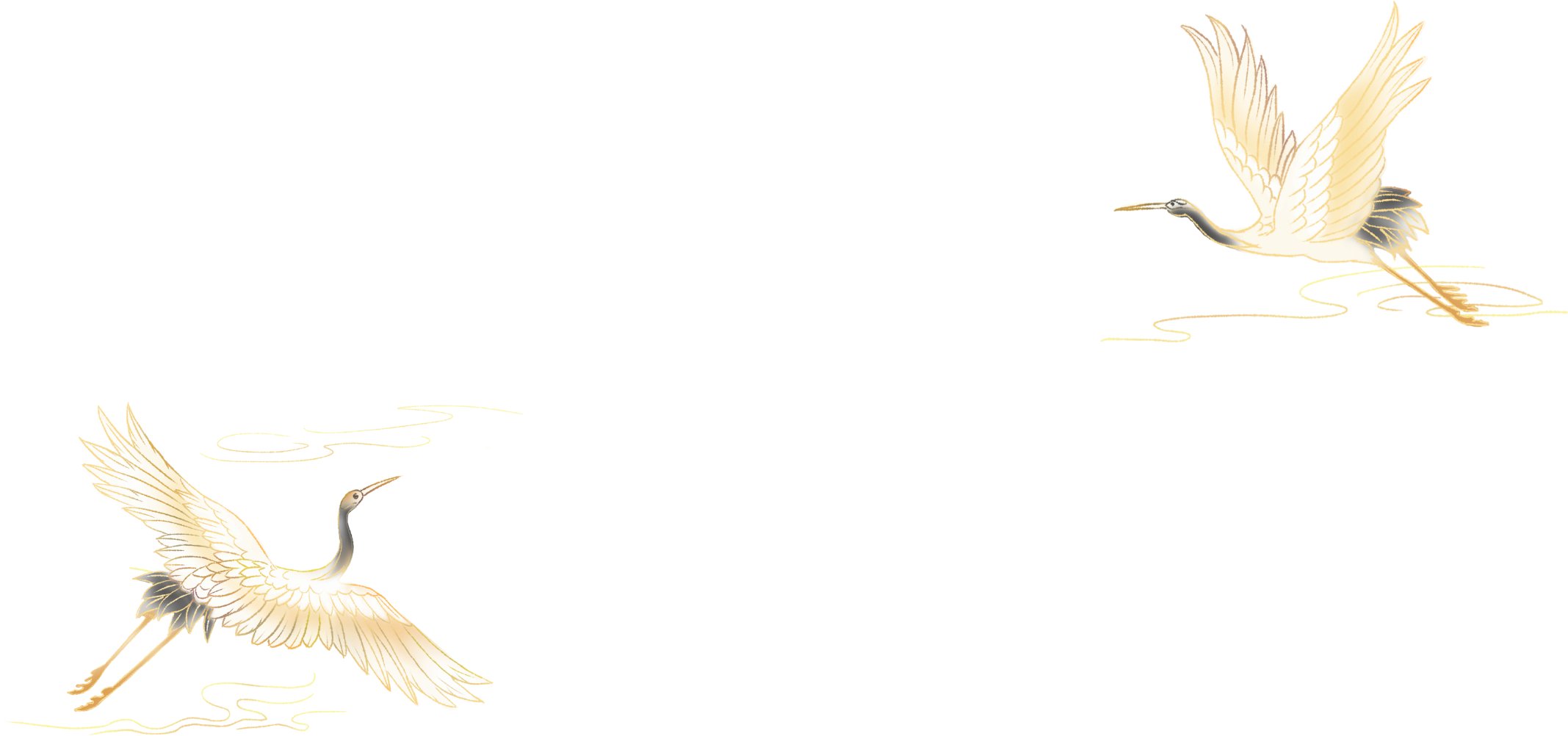 贰
添加标题文字
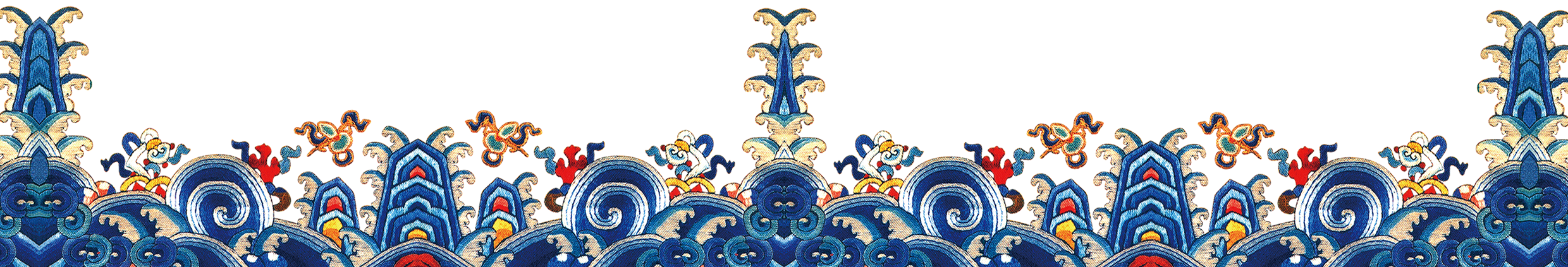 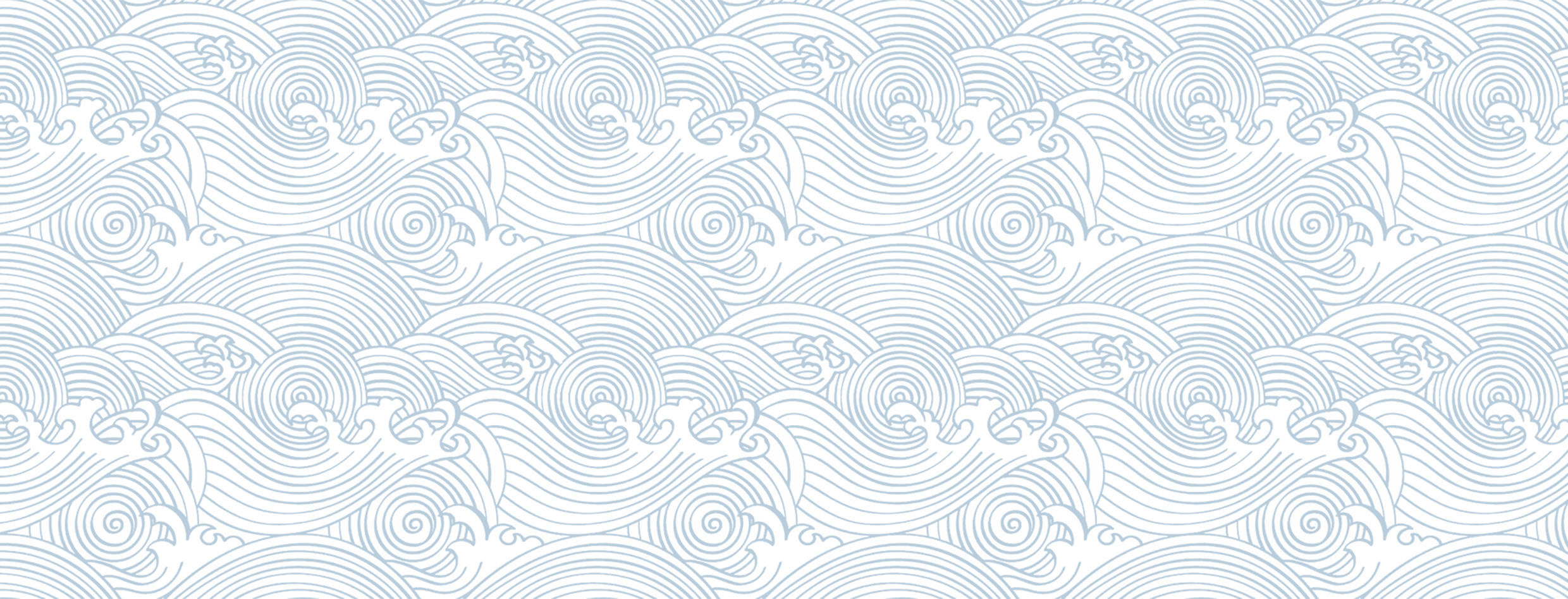 输入目录关键字
Enter the directory key
添加标题
01
请在此处添加具体内容，文字尽量言简意赅，简单说明即可，不必过于繁琐，注意版面美观度。
添加标题
02
请在此处添加具体内容，文字尽量言简意赅，简单说明即可，不必过于繁琐，注意版面美观度。
添加标题
03
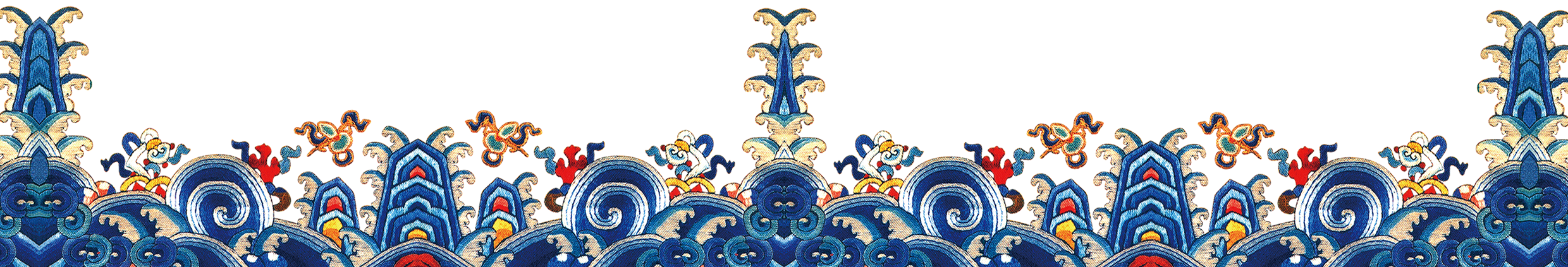 请在此处添加具体内容，文字尽量言简意赅，简单说明即可，不必过于繁琐，注意版面美观度。
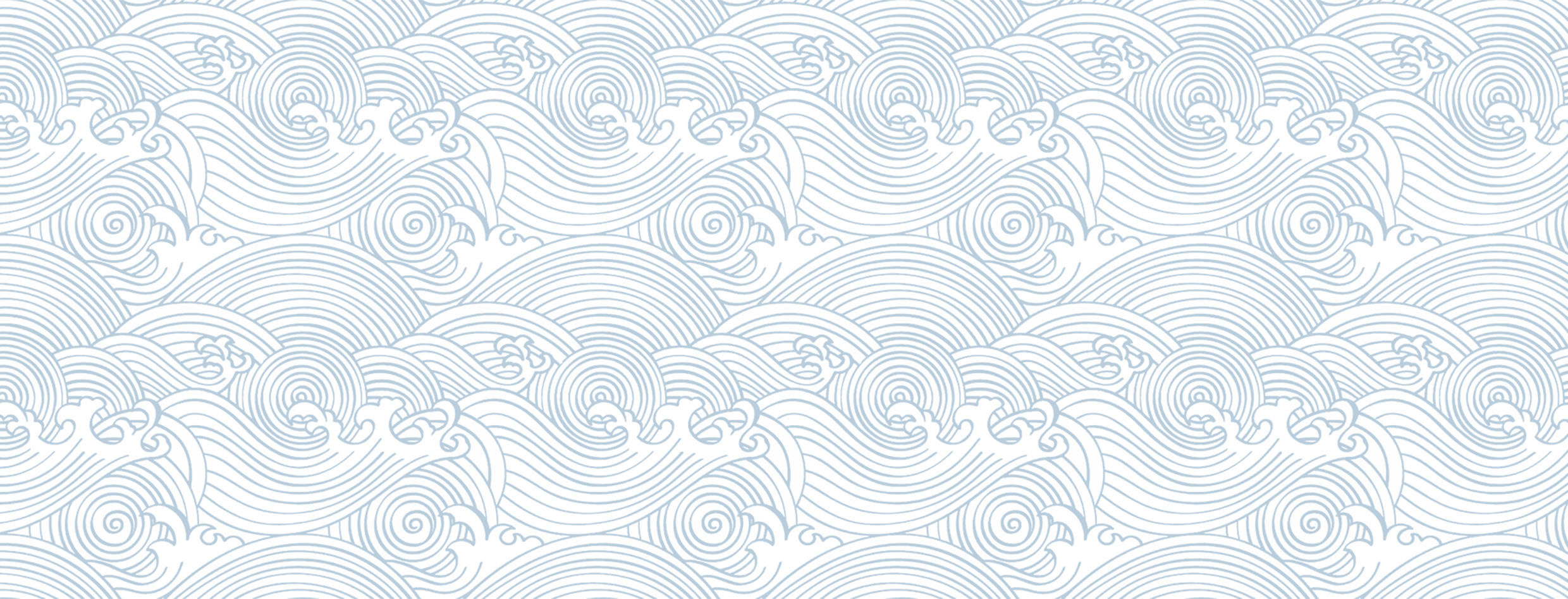 输入目录关键字
Enter the directory key
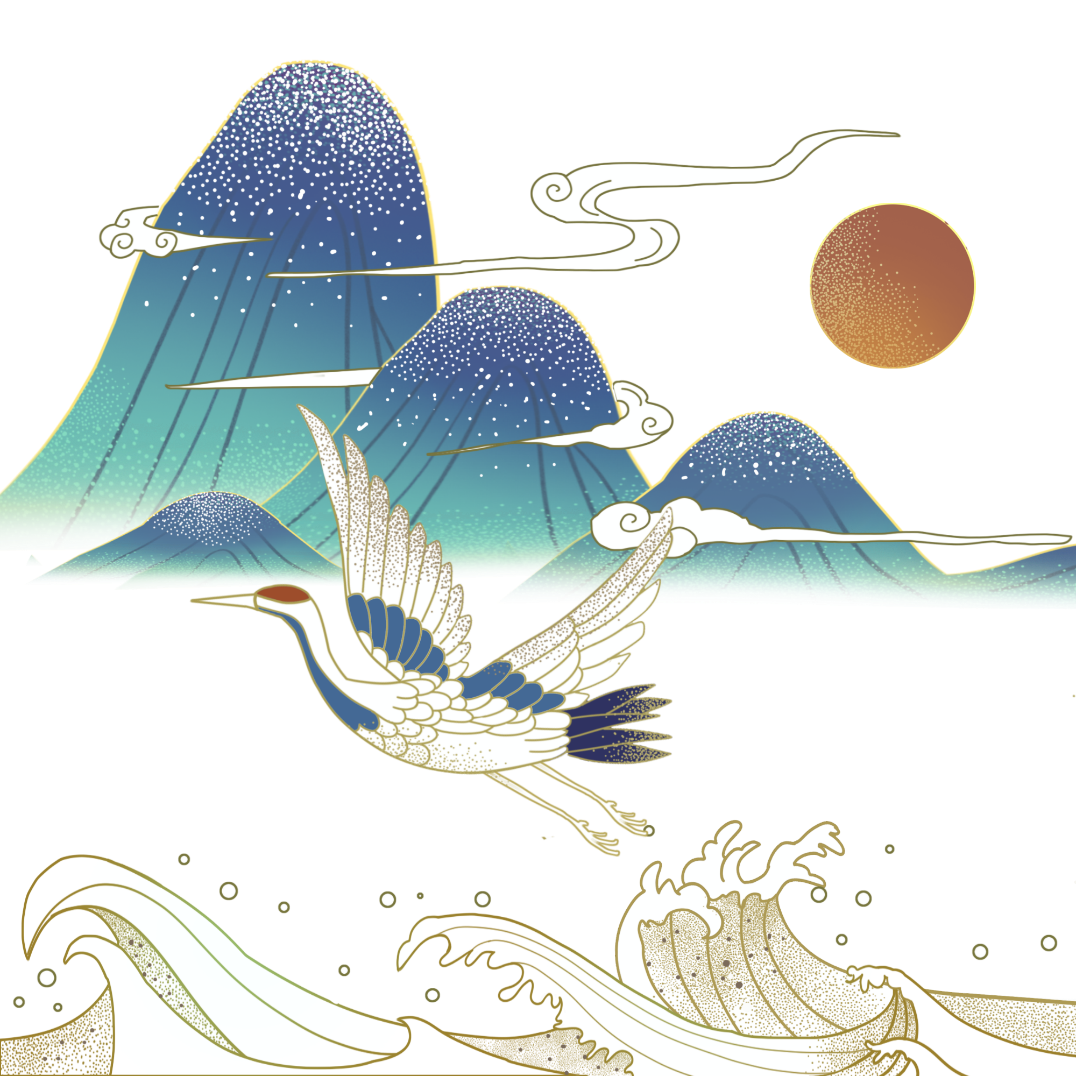 添加标题
请在此处添加具体内容，文字尽量言简意赅，简单说明即可，不必过于繁琐，注意版面美观度。
请在此处添加具体内容，文字尽量言简意赅，简单说明即可，不必过于繁琐，注意版面美观度。
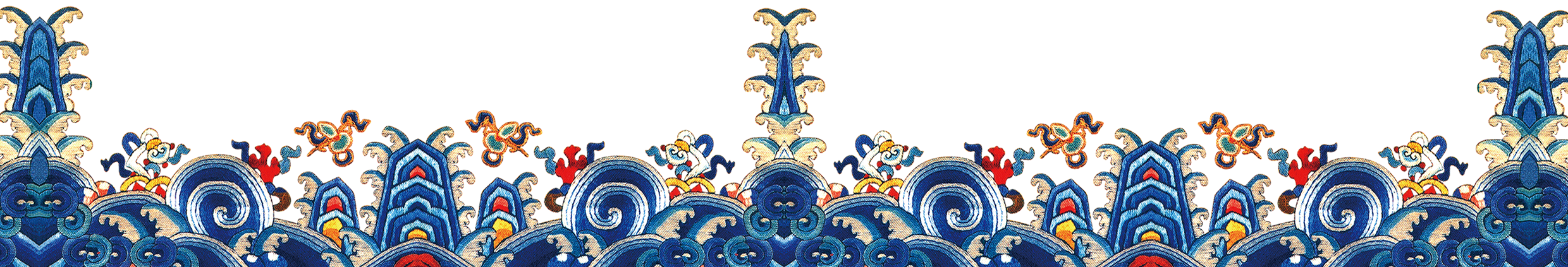 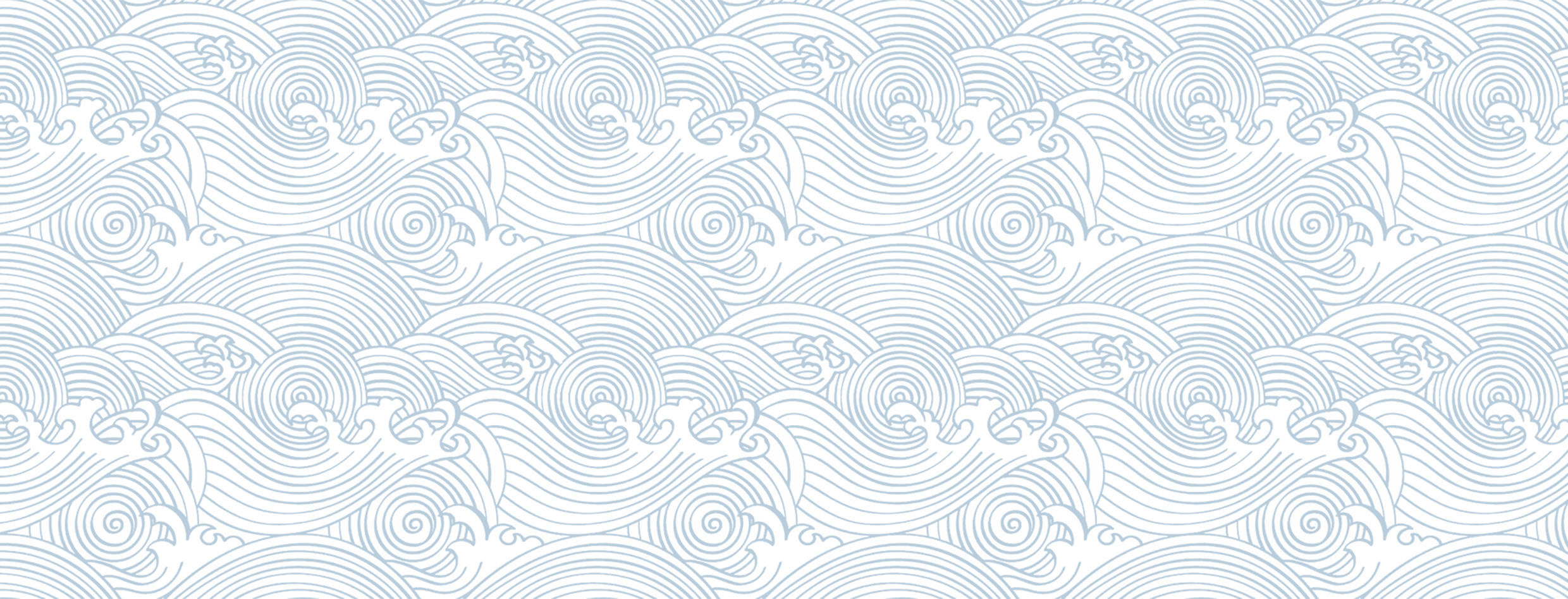 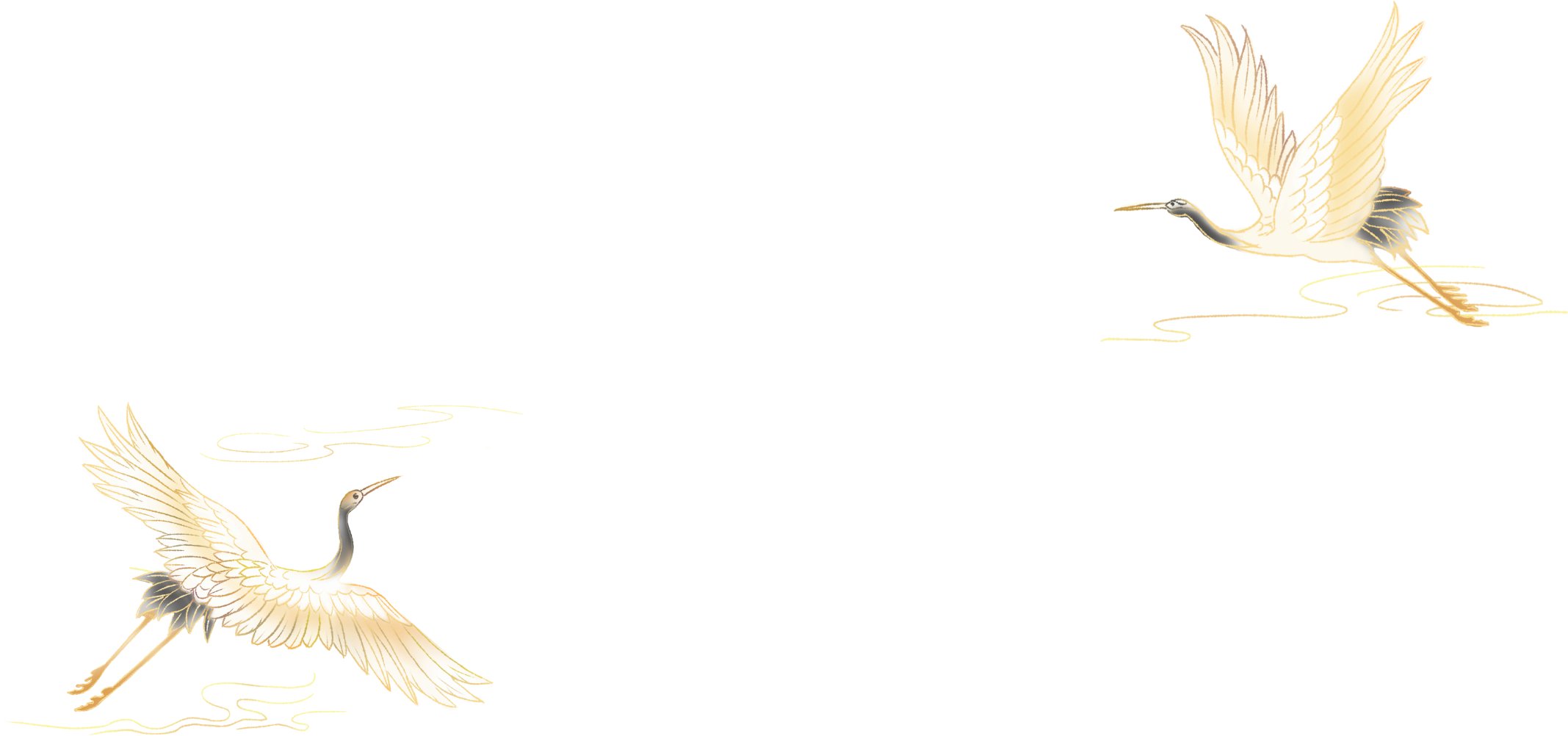 叁
添加标题文字
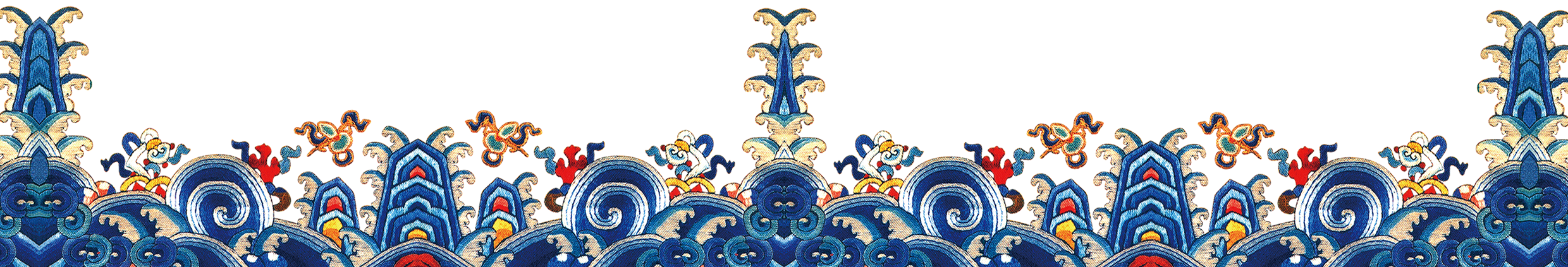 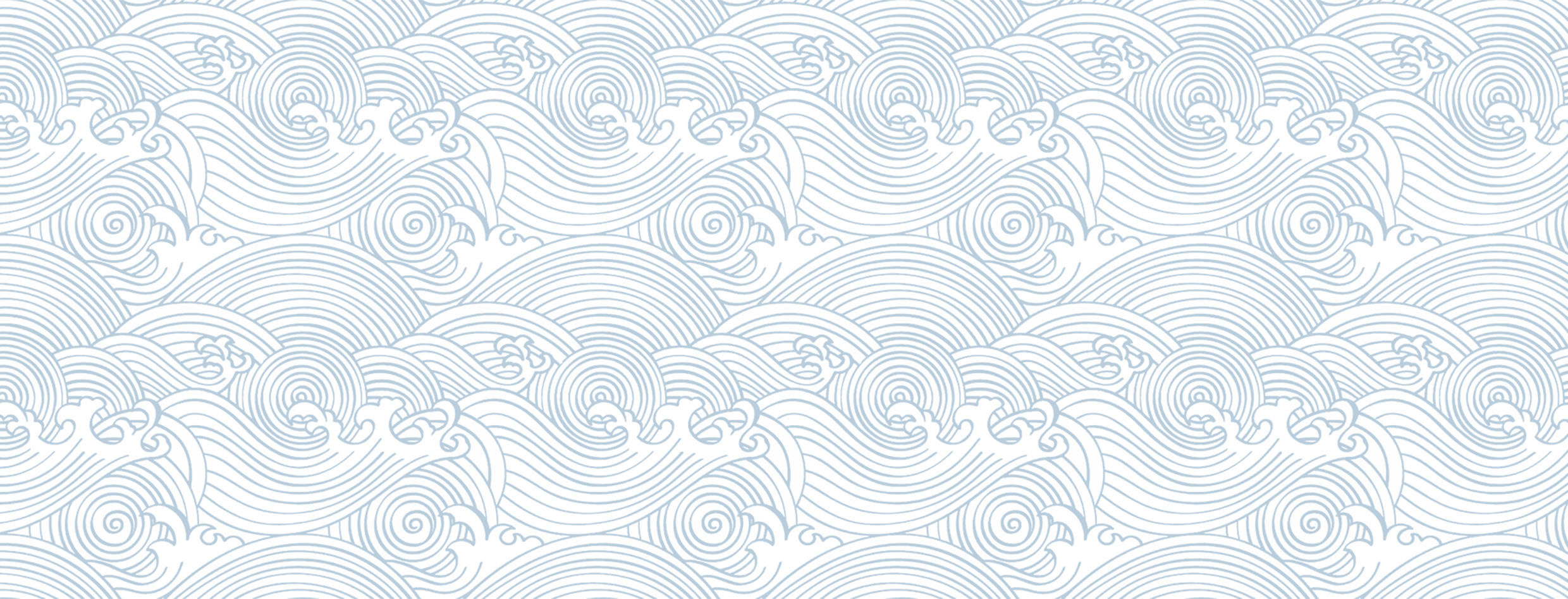 输入目录关键字
Enter the directory key
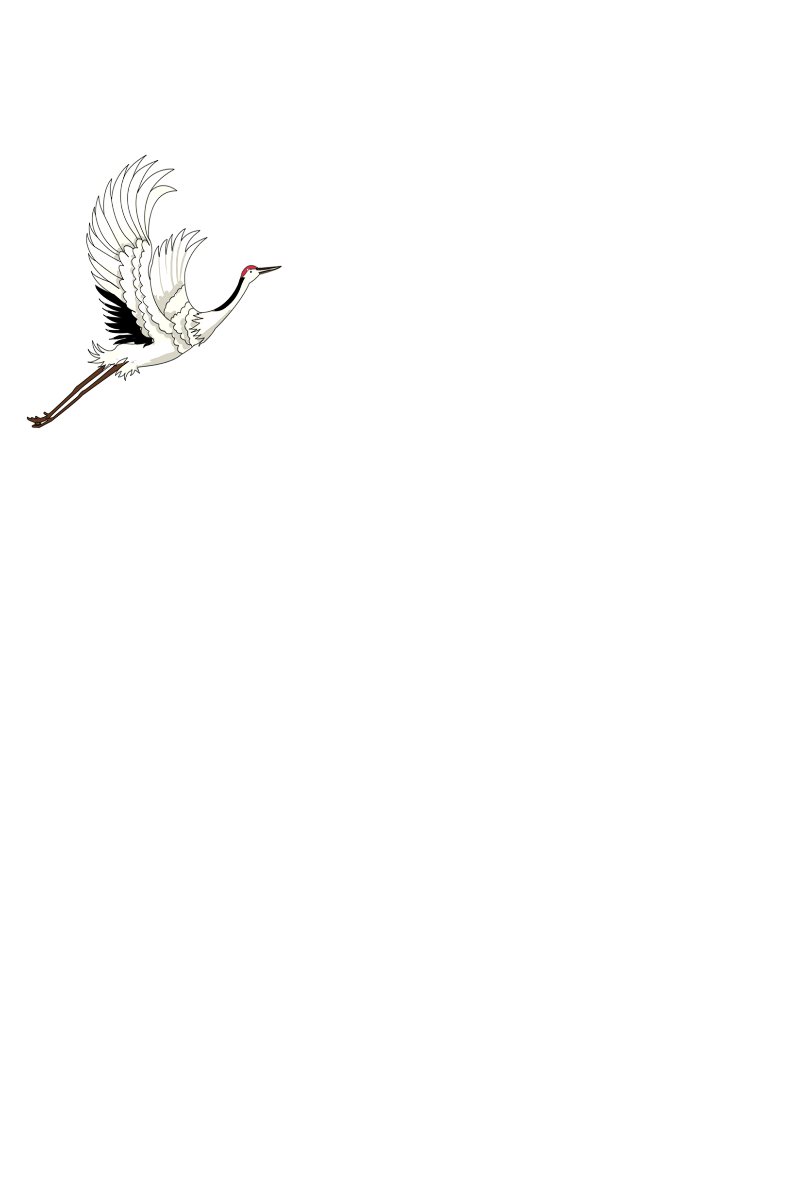 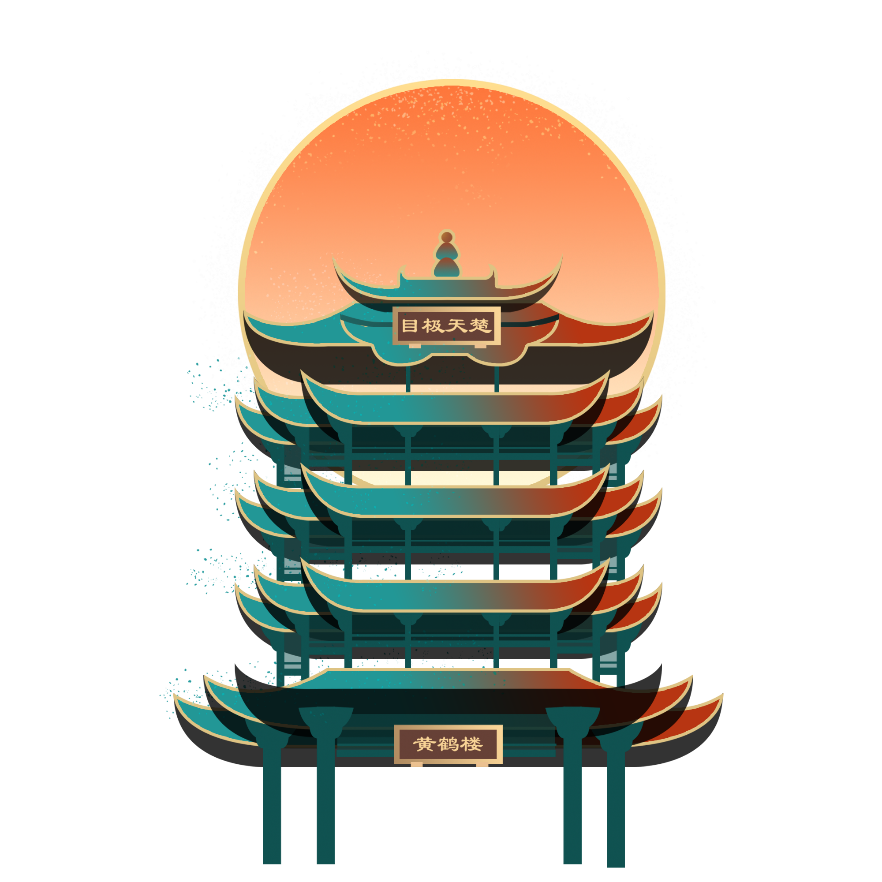 输入标题
请输入文字内容，请输入文字内容，请输入文字内容，请输入文字内容，请输入文字内容，请输入文字内容。
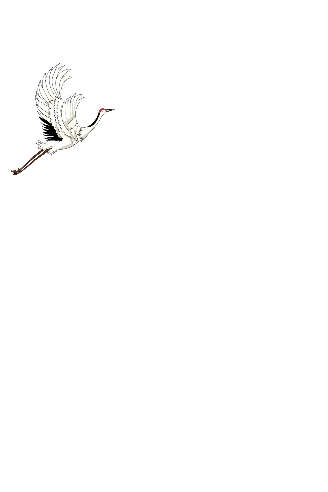 输入标题
请输入文字内容，请输入文字内容，请输入文字内容，请输入文字内容，请输入文字内容，请输入文字内容。
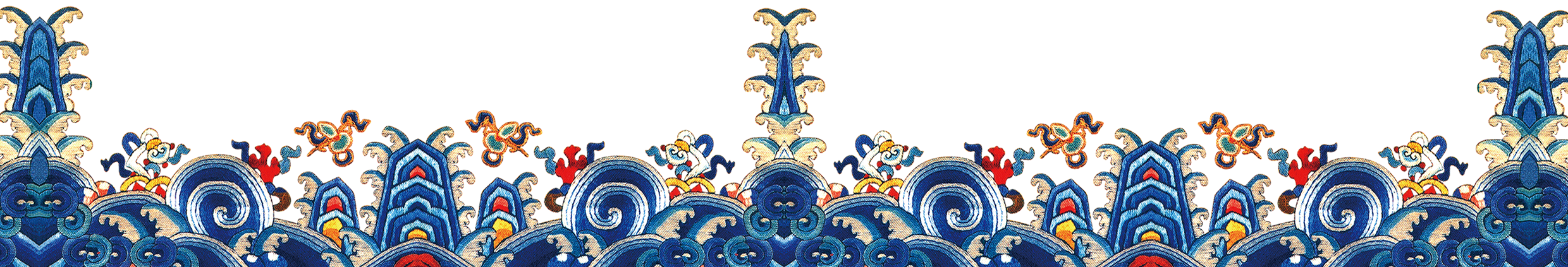 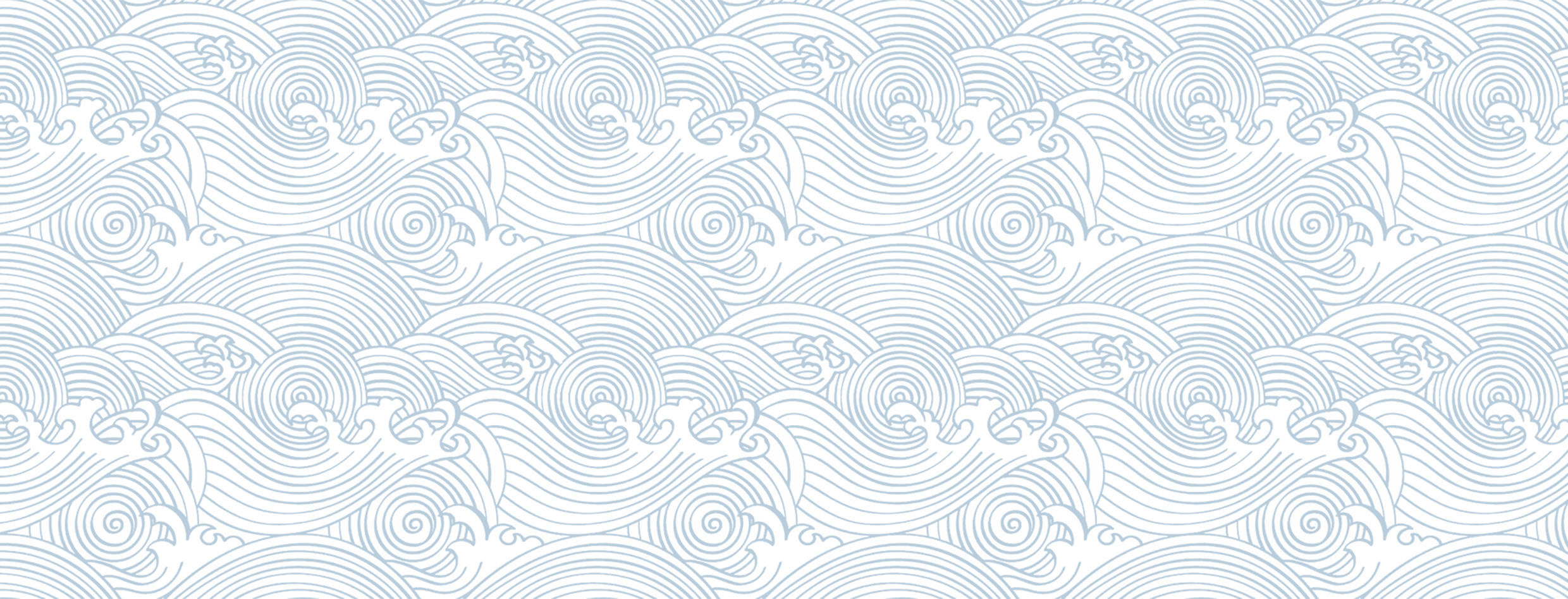 输入目录关键字
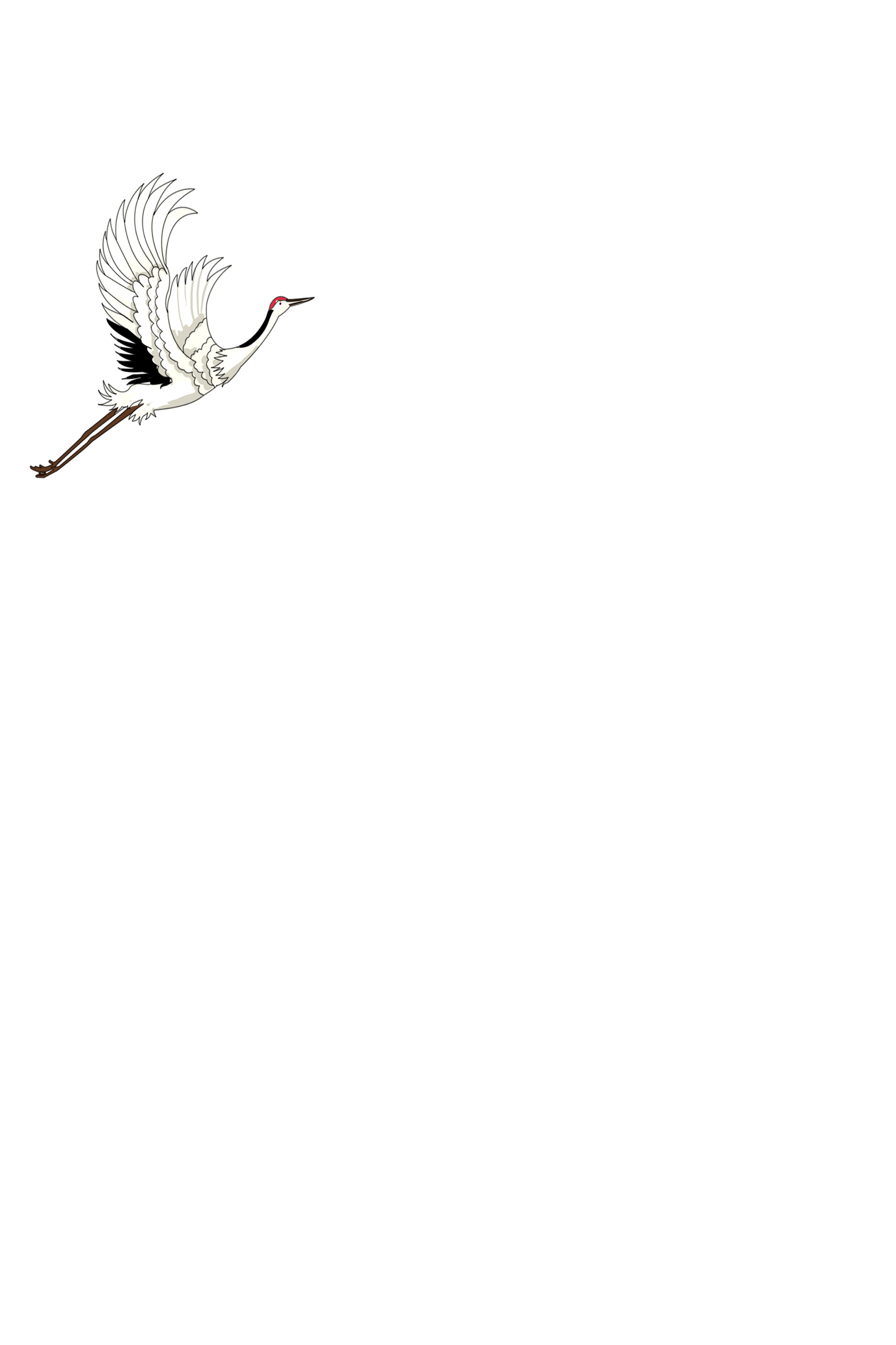 Enter the directory key
输入标题
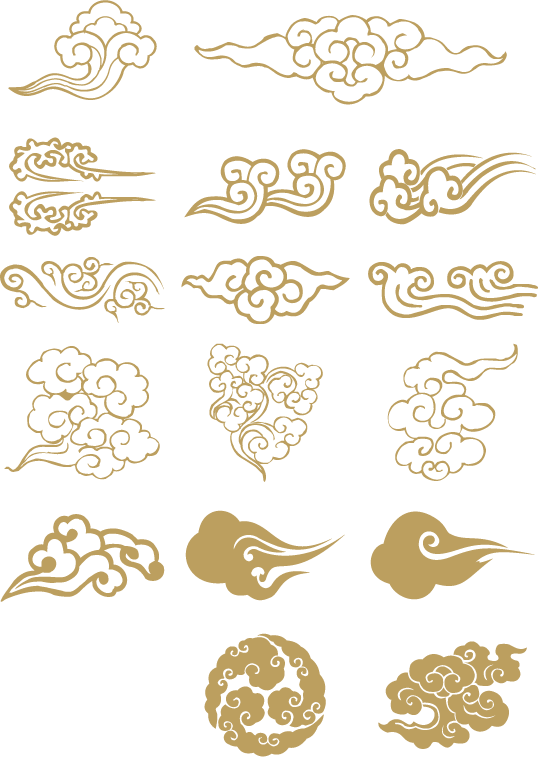 请输入文字内容，请输入文字内容，请输入文字内容，请输入文字内容，请输入文字内容，请输入文字内容。
输入标题
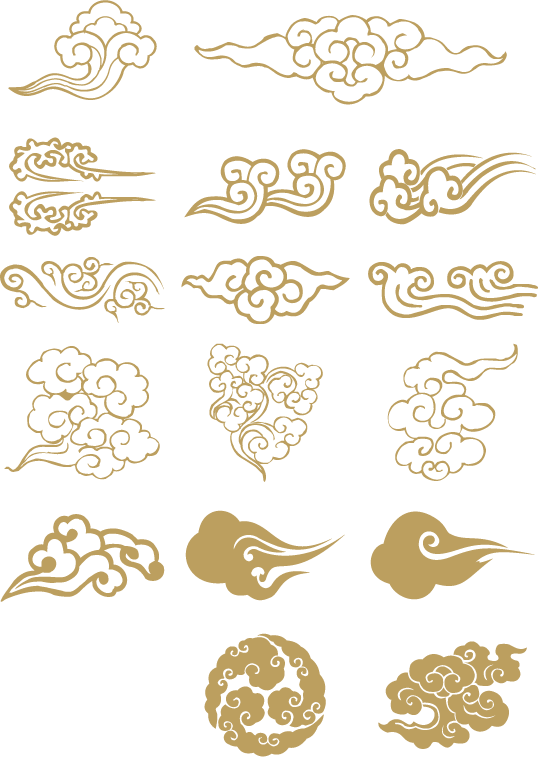 请输入文字内容，请输入文字内容，请输入文字内容，请输入文字内容，请输入文字内容，请输入文字内容。
输入标题
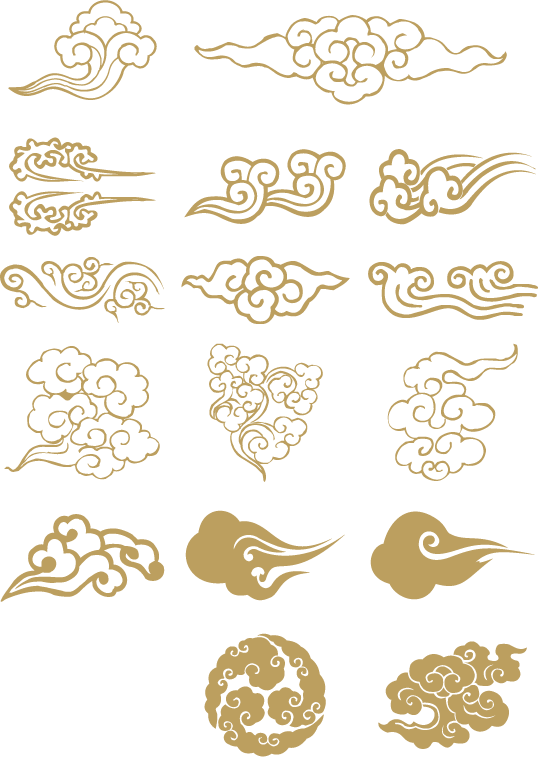 请输入文字内容，请输入文字内容，请输入文字内容，请输入文字内容，请输入文字内容，请输入文字内容。
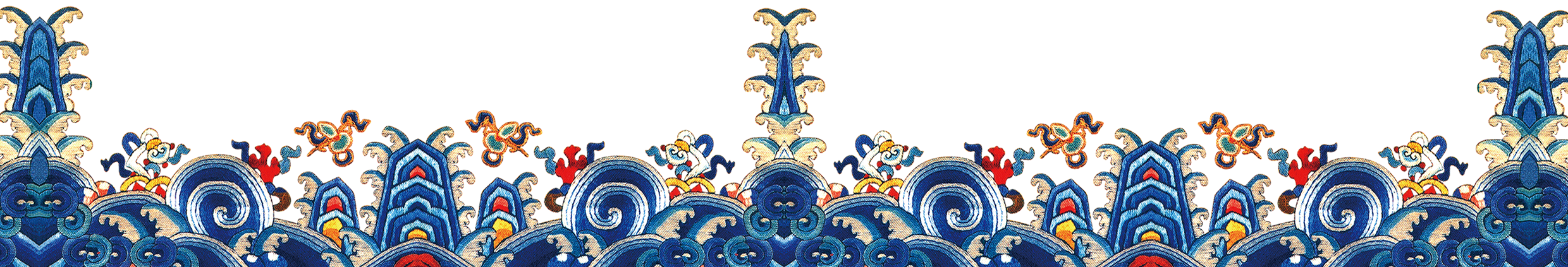 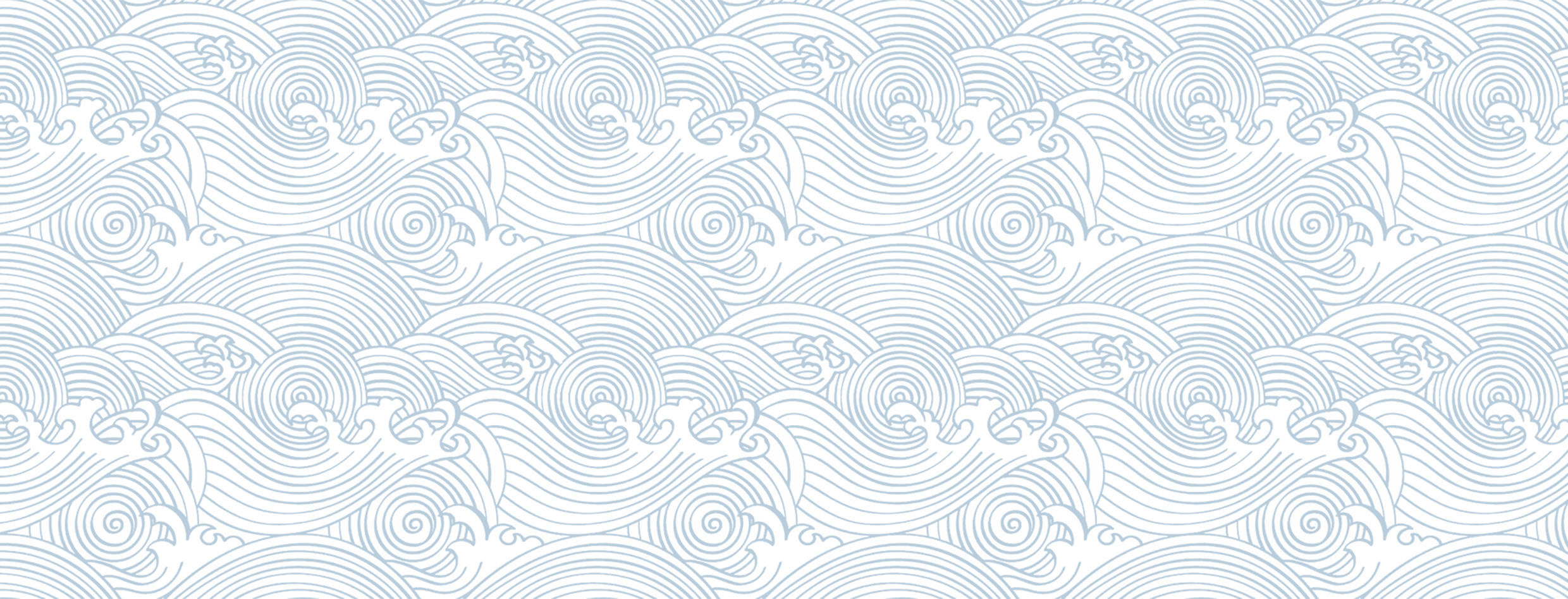 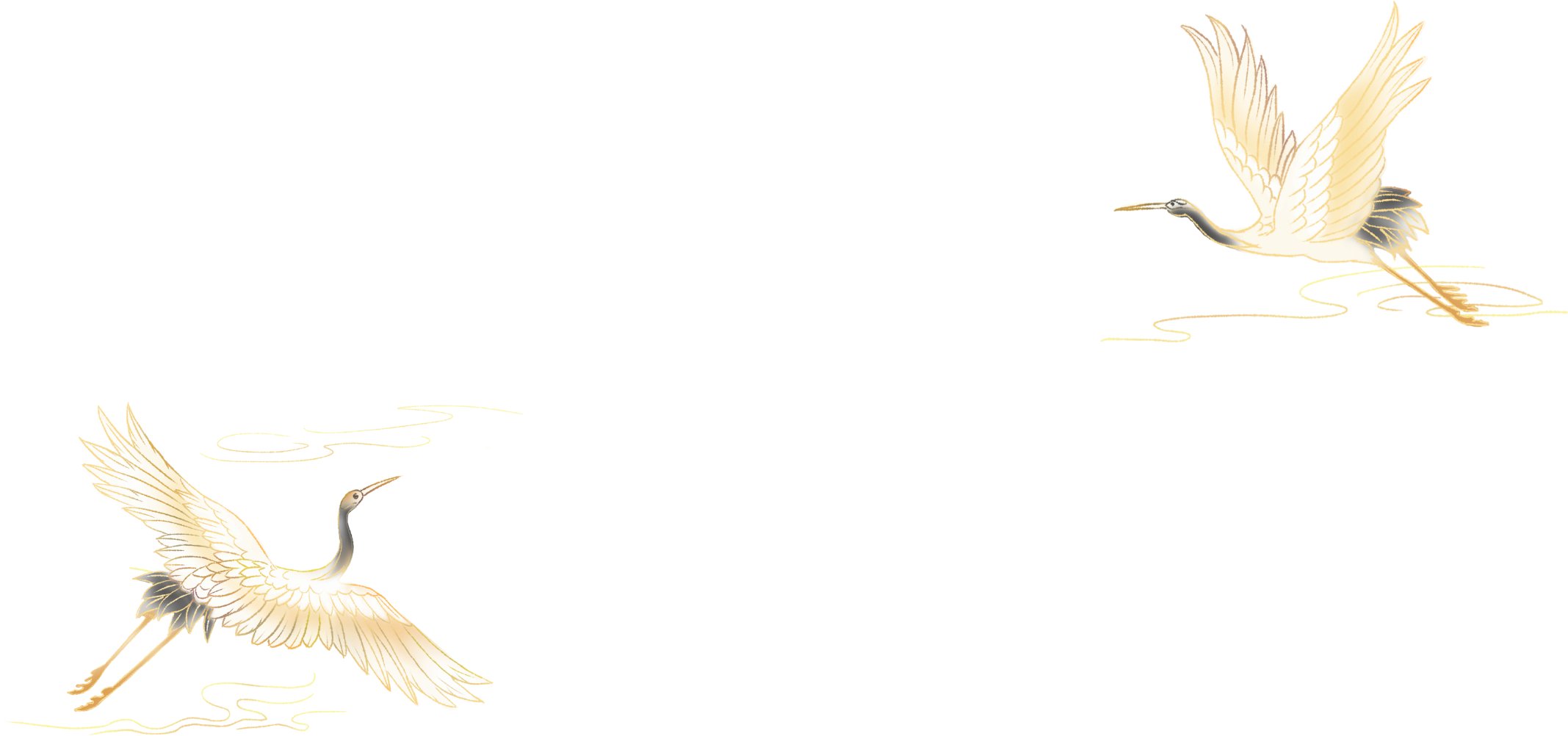 肆
添加标题文字
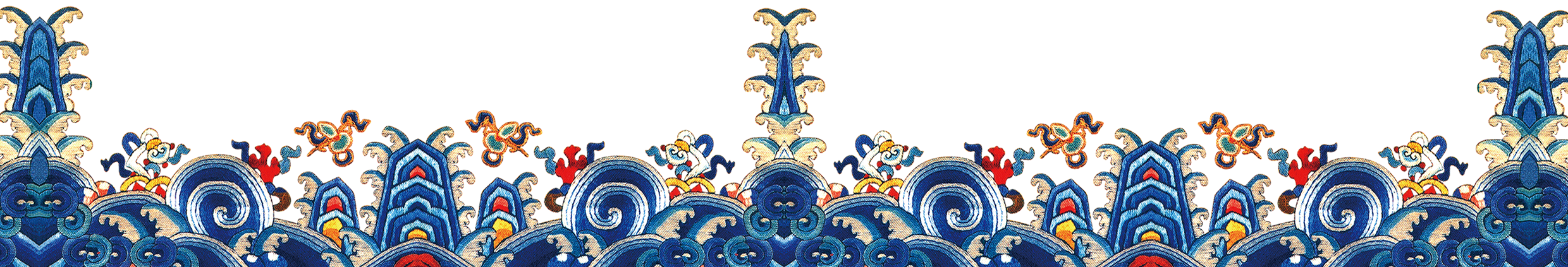 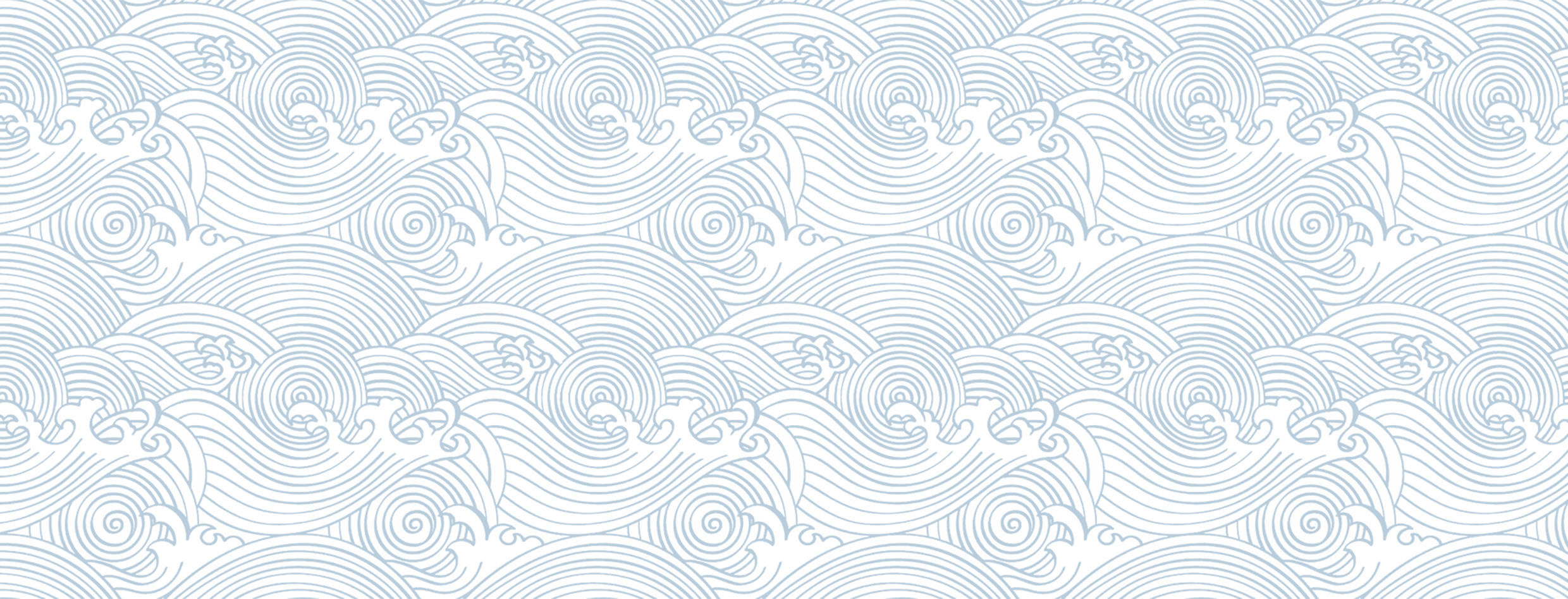 输入目录关键字
Enter the directory key
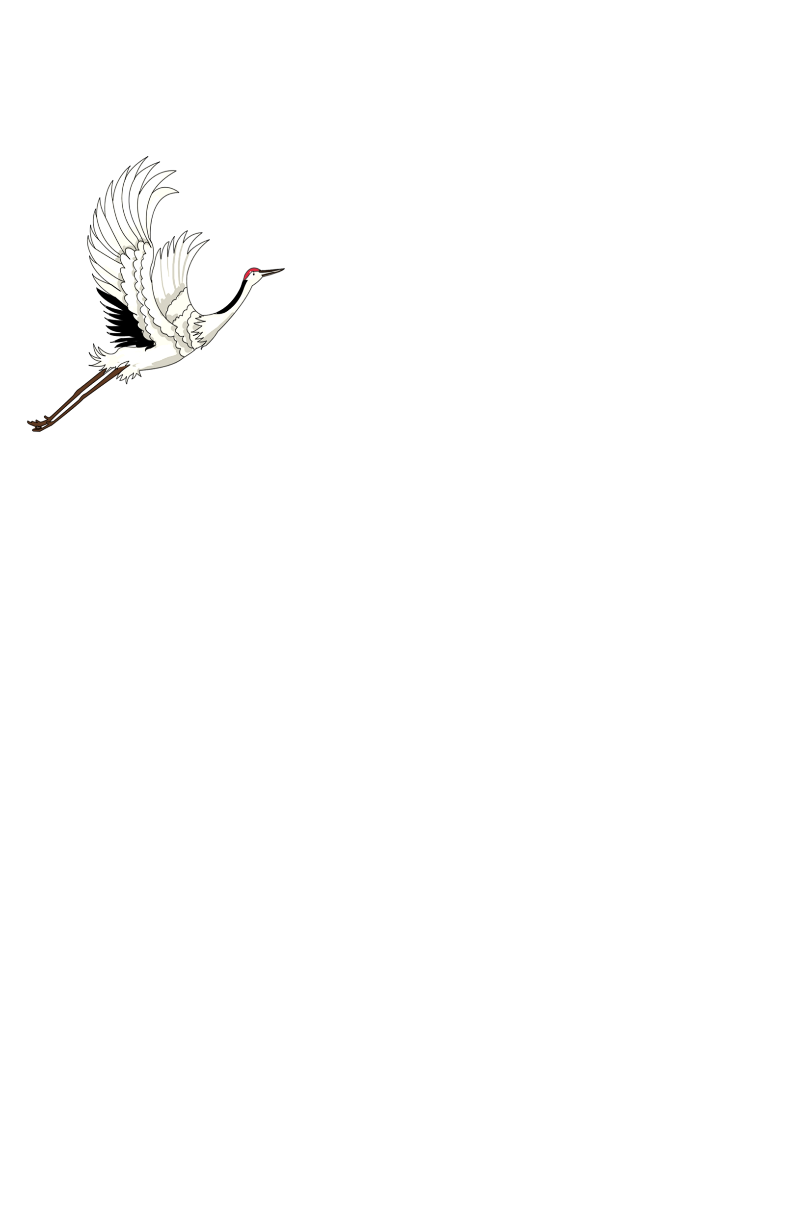 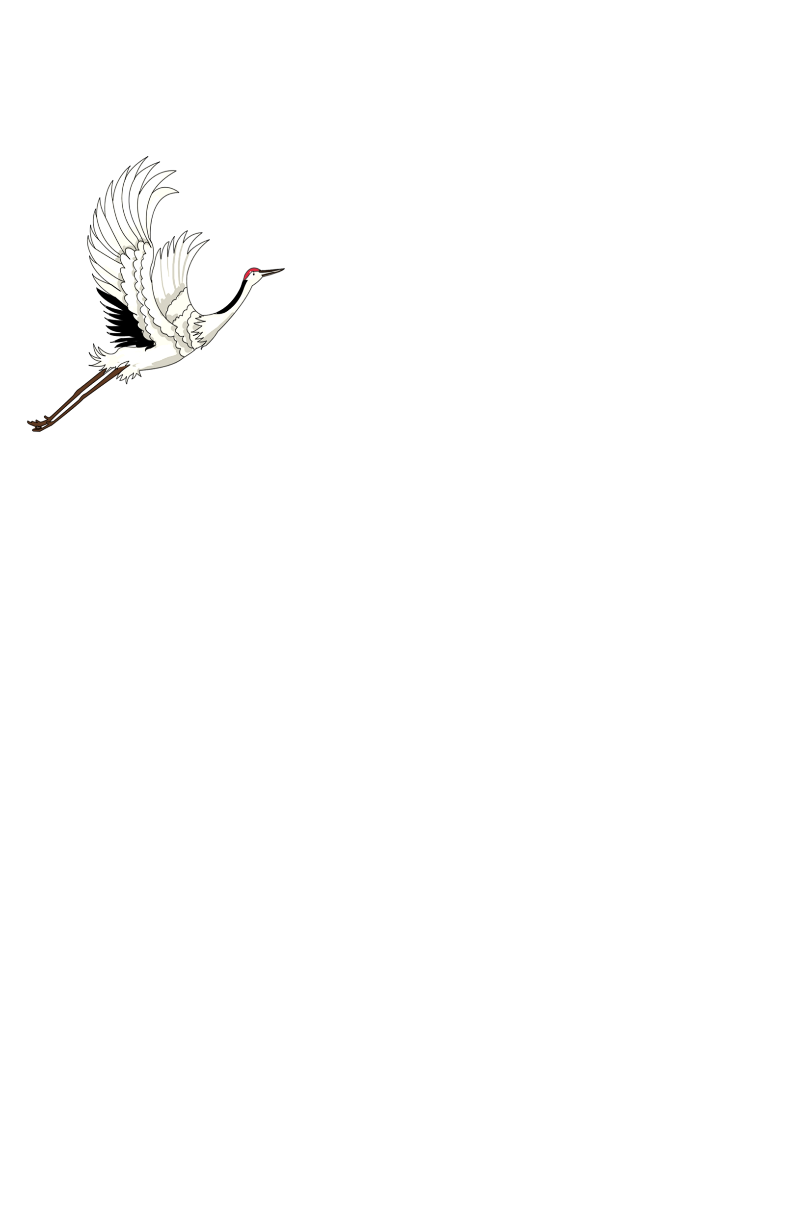 输入标题
输入标题
请输入文字内容，请输入文字内容，请输入文字内容
请输入文字内容，请输入文字内容，请输入文字内容
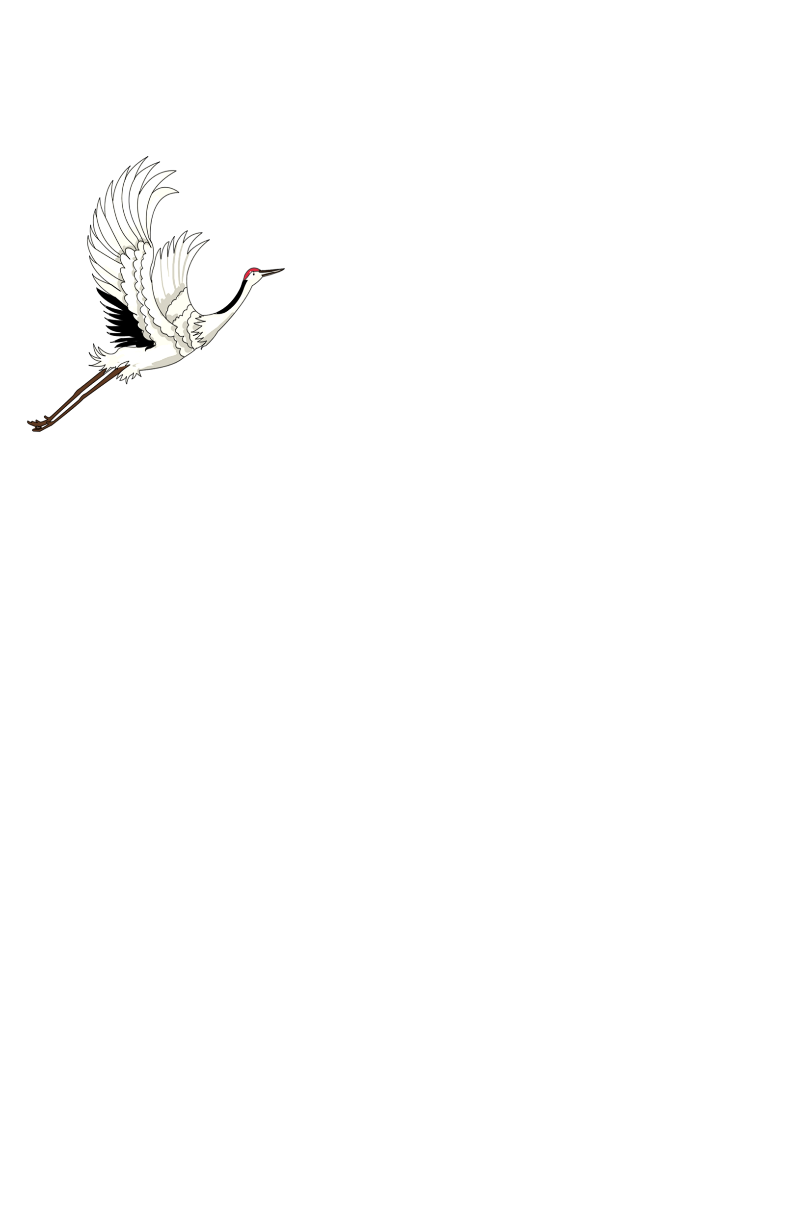 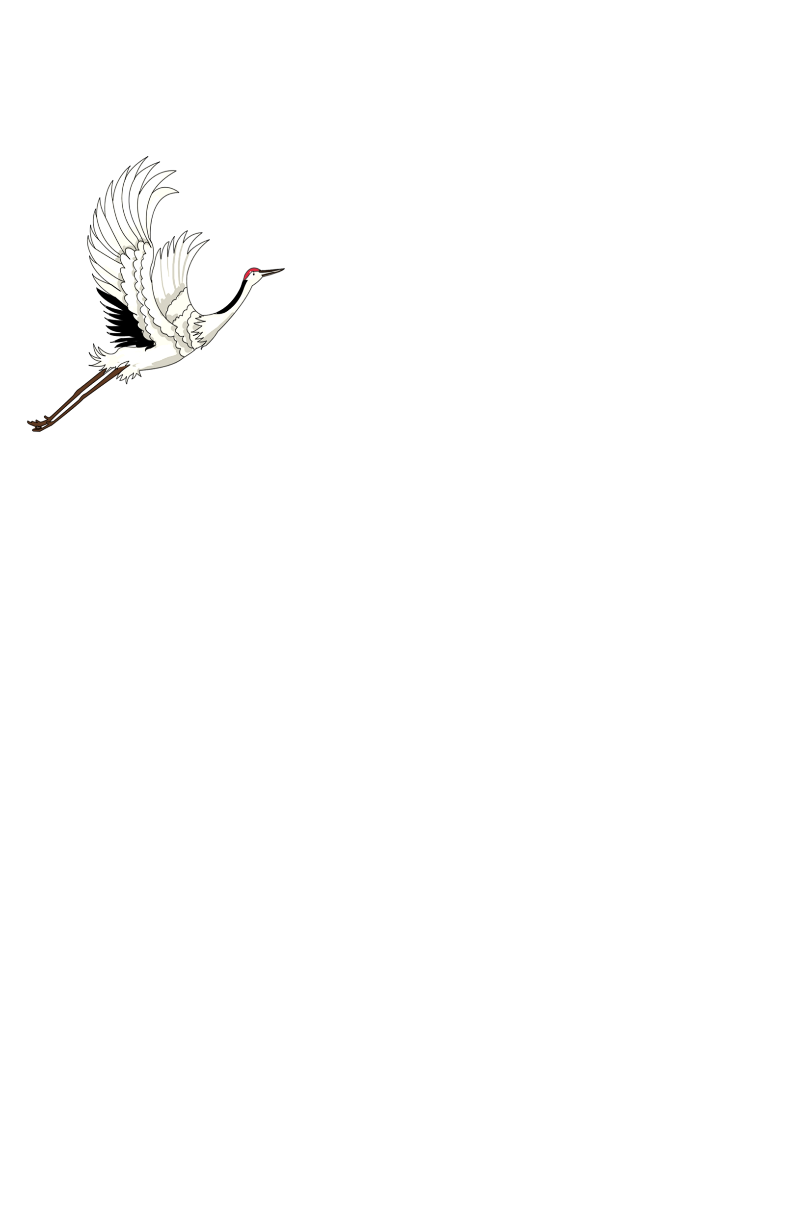 输入标题
输入标题
请输入文字内容，请输入文字内容，请输入文字内容
请输入文字内容，请输入文字内容，请输入文字内容
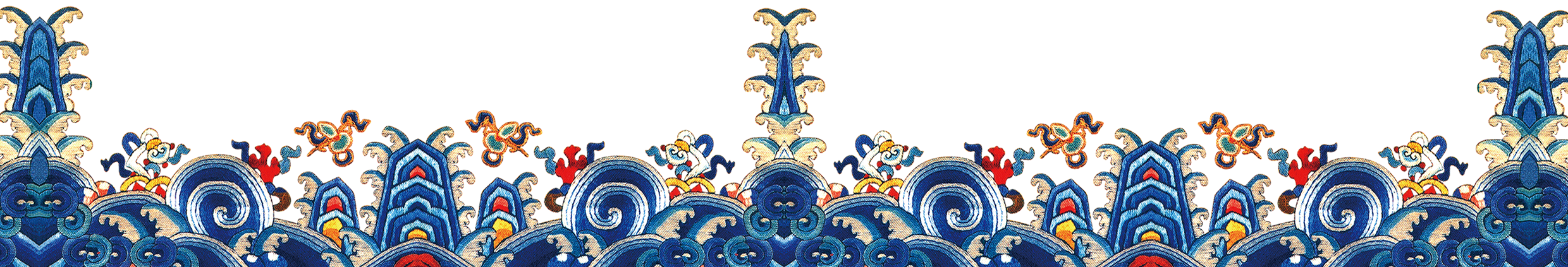 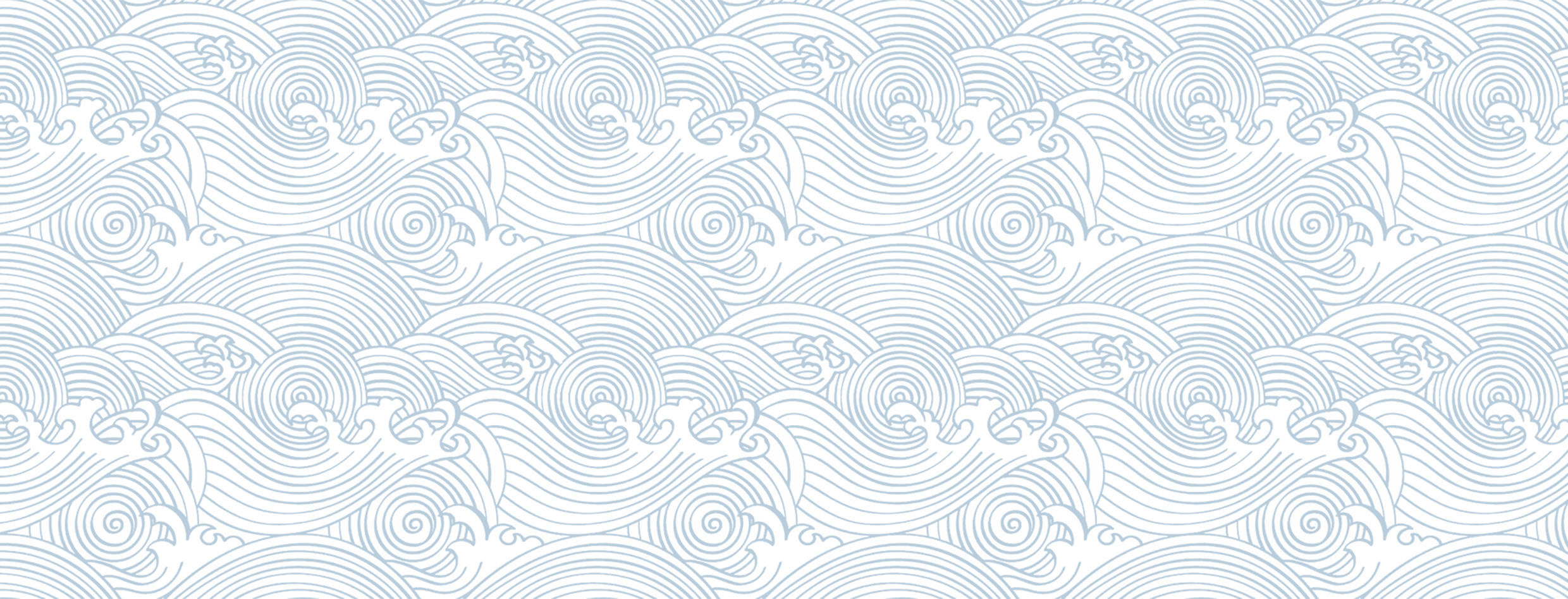 输入目录关键字
Enter the directory key
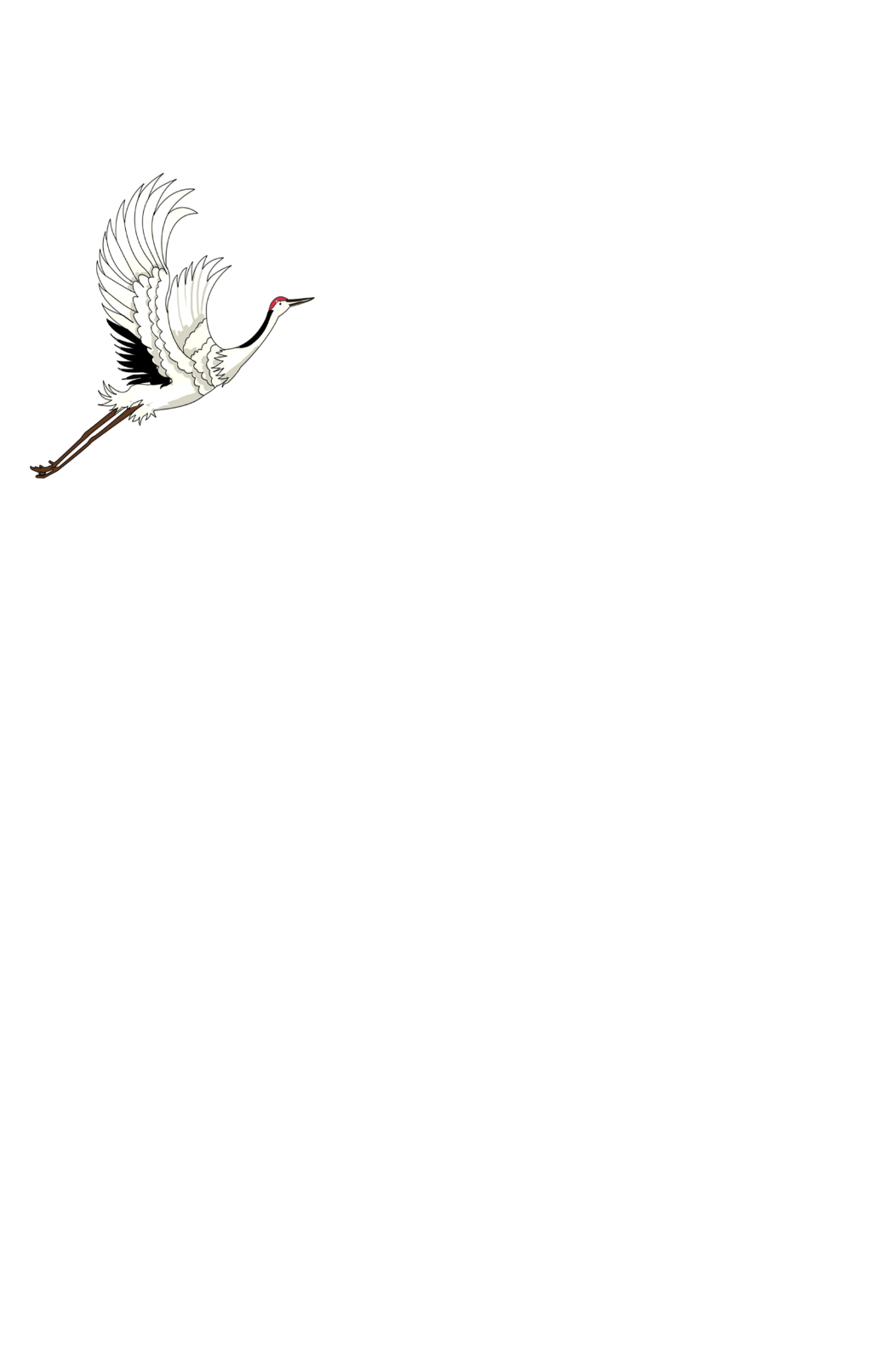 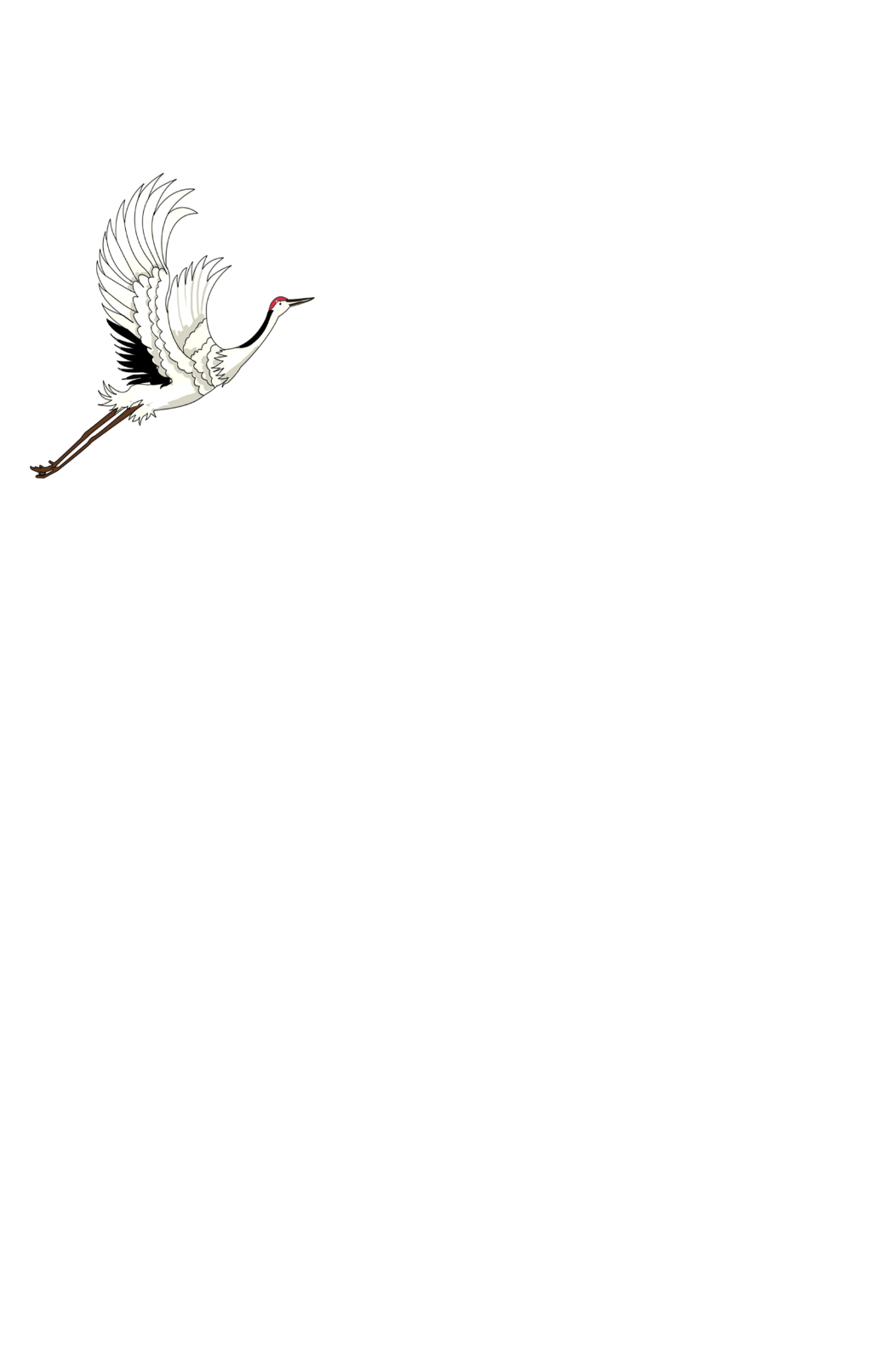 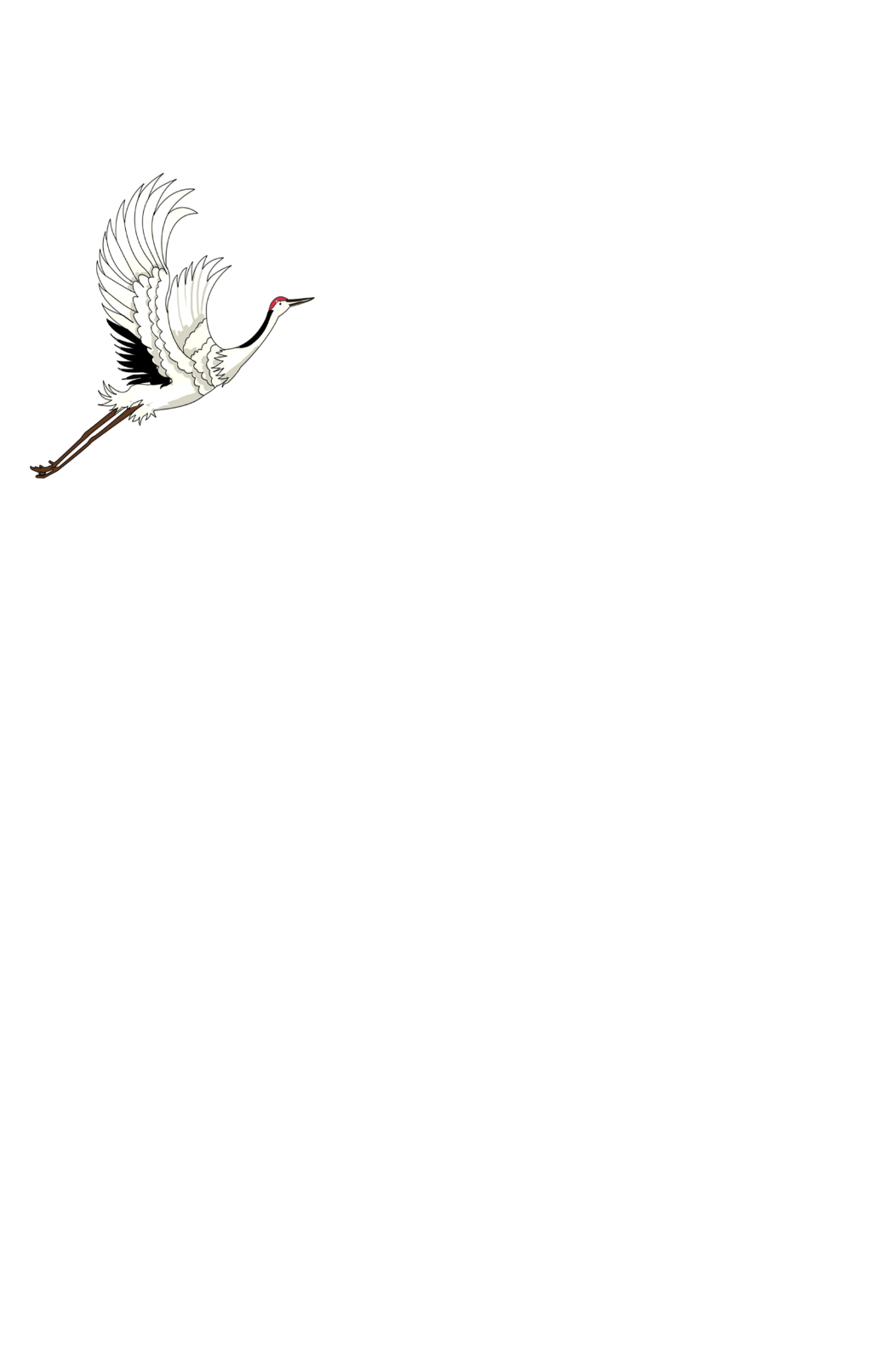 输入标题
输入标题
输入标题
请输入文字内容，请输入文字内容，请输入文字内容，请输入文字内容，请输入文字内容，请输入文字内容。
请输入文字内容，请输入文字内容，请输入文字内容，请输入文字内容，请输入文字内容，请输入文字内容。
请输入文字内容，请输入文字内容，请输入文字内容，请输入文字内容，请输入文字内容，请输入文字内容。
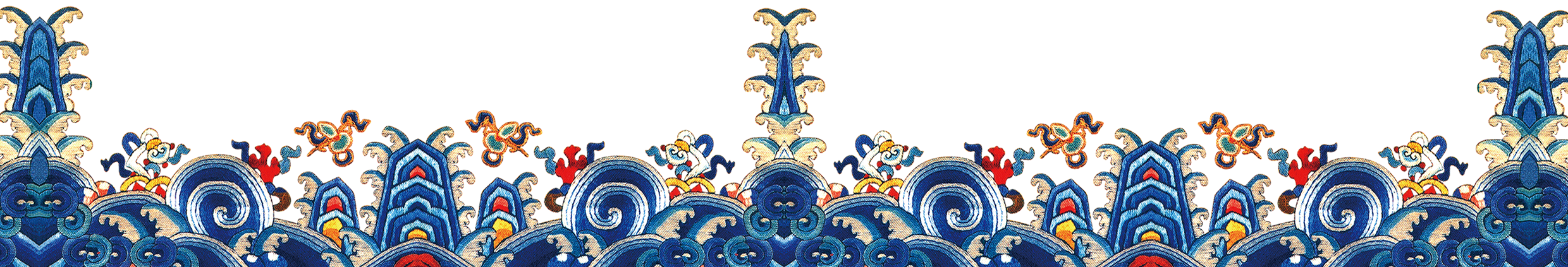 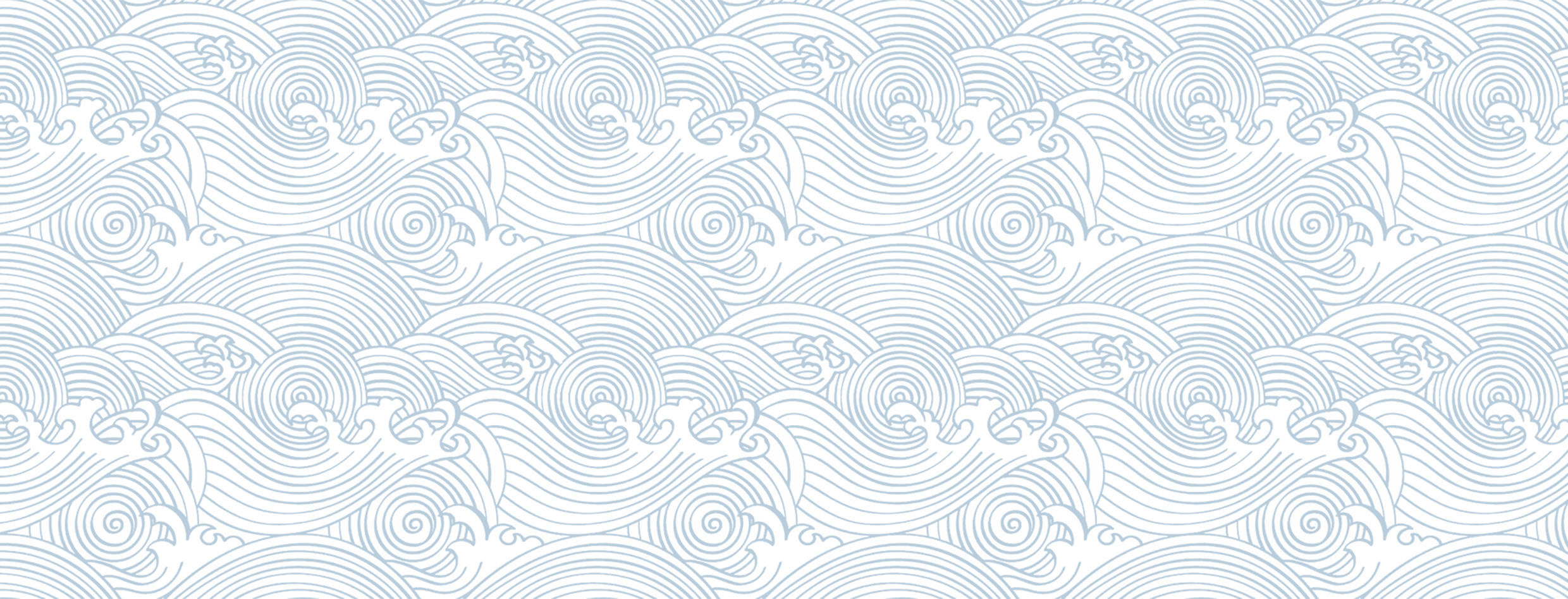 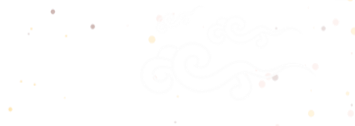 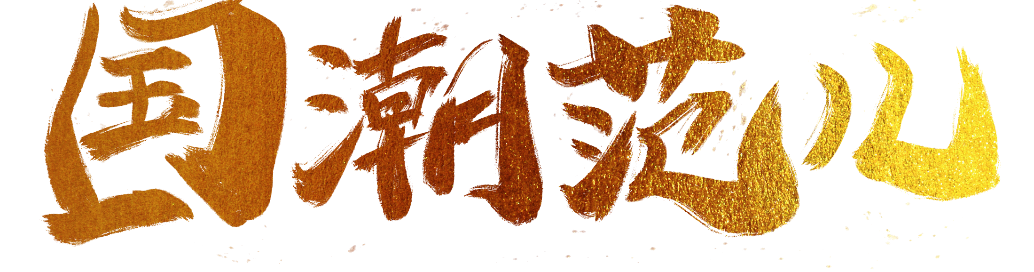 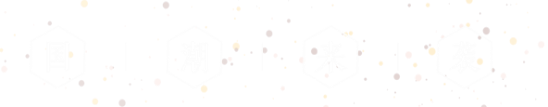 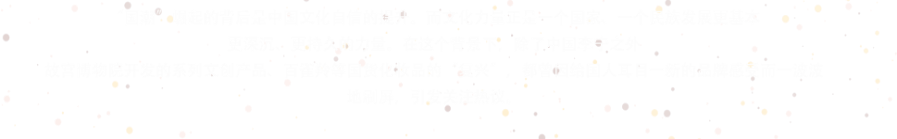 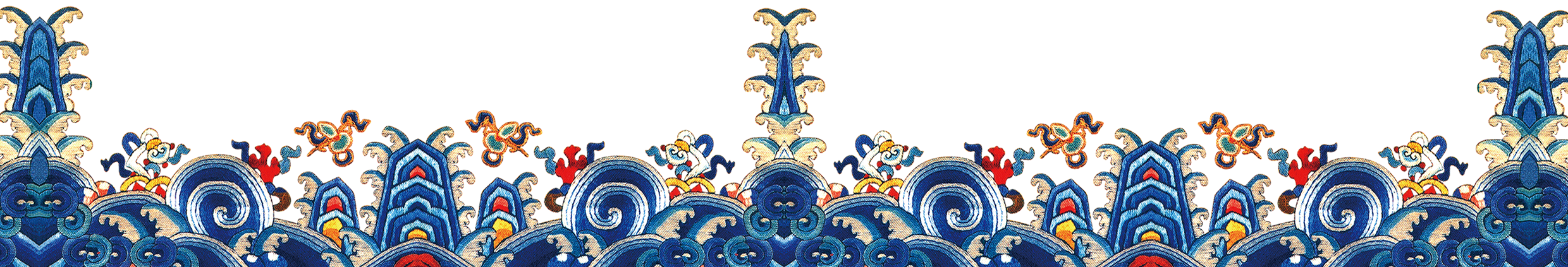